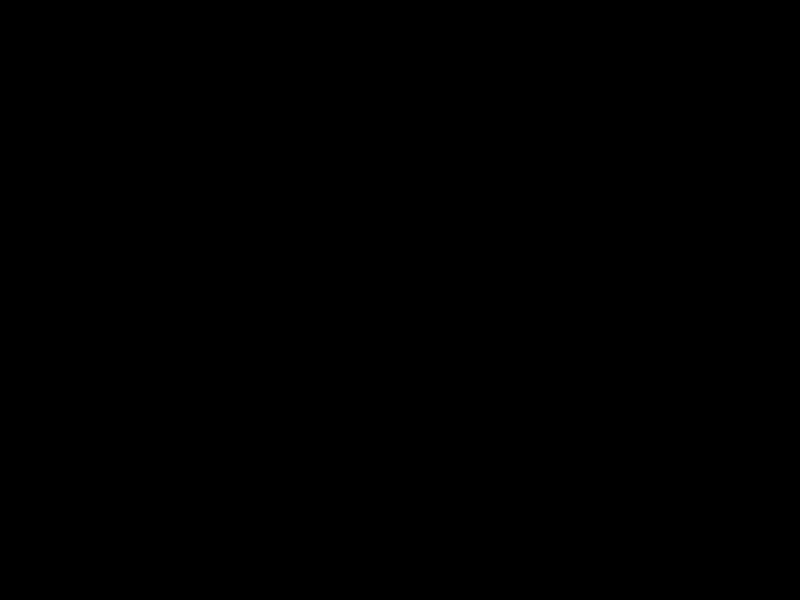 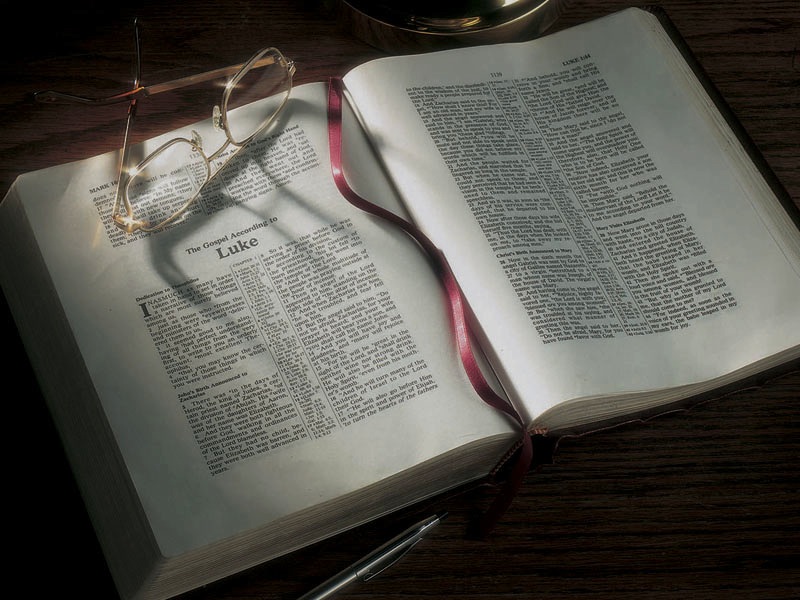 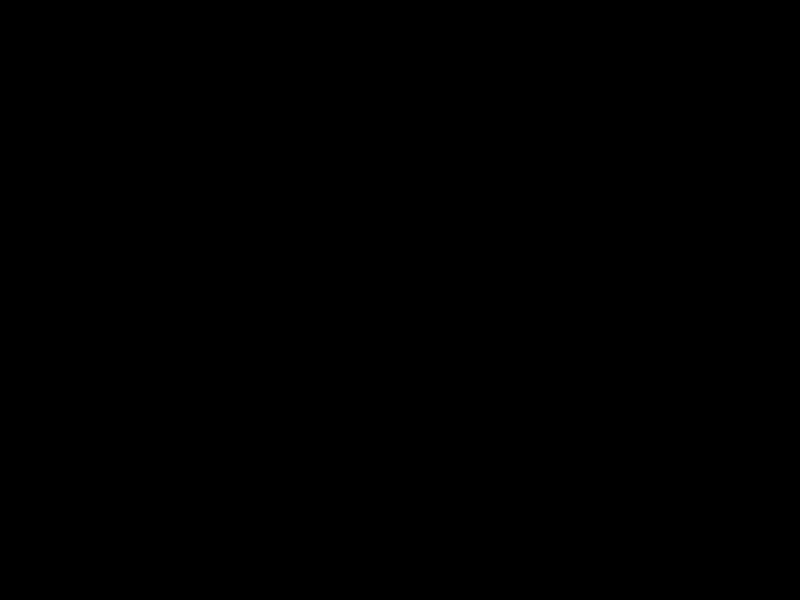 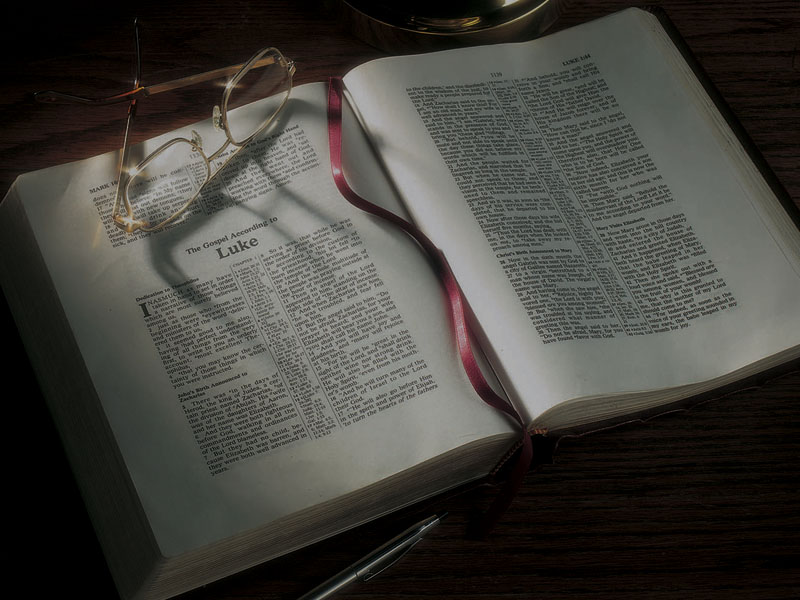 The Gospels

Background to Jesus Christ’s Galilean Ministry
Isaiah 9:1-2
1  . . . The land of Zebulun and the land of Naphtali . . . By the way of the sea, beyond the Jordan, in Galilee of the Gentiles.2  The people who walked in darkness have seen a great light; those who dwelt in the land of the shadow of death, upon them a light has shined.
Matthew 4:13-16 / Isaiah 9:1-2
13  And leaving Nazareth, He came and dwelt in Capernaum, which is by the sea, in the regions of Zebulun and Naphtali,14  that it might be fulfilled which was spoken by Isaiah the prophet, saying:15  “The land of Zebulun and the land of Naphtali, by the way of the sea, beyond the Jordan, Galilee of the Gentiles:16  The people who sat in darkness have seen a great light, and upon those who sat in the region and shadow of death Light has dawned.”
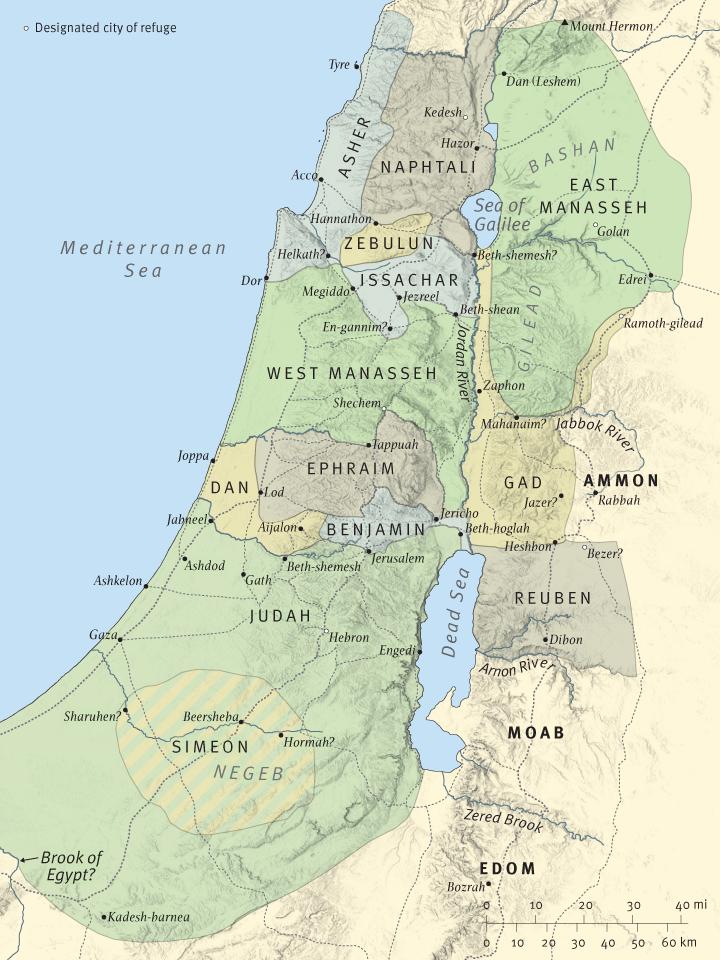 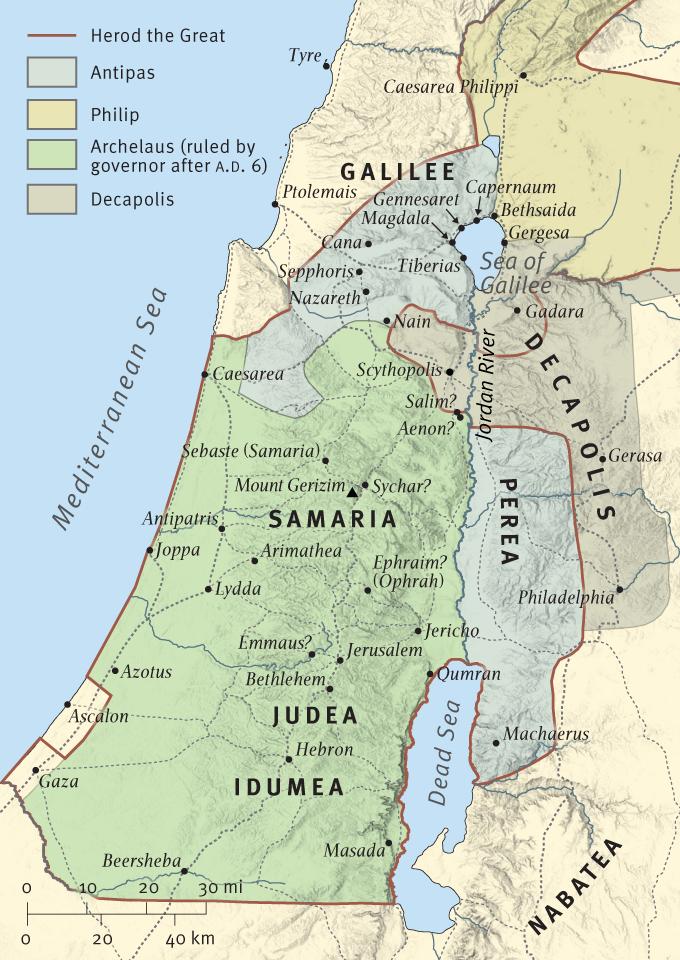 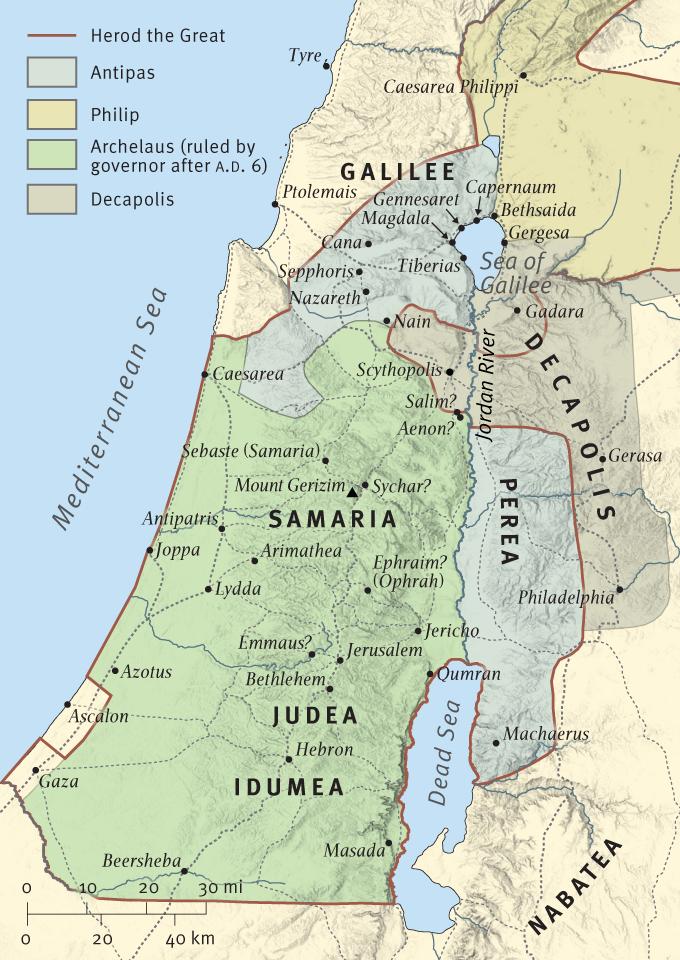 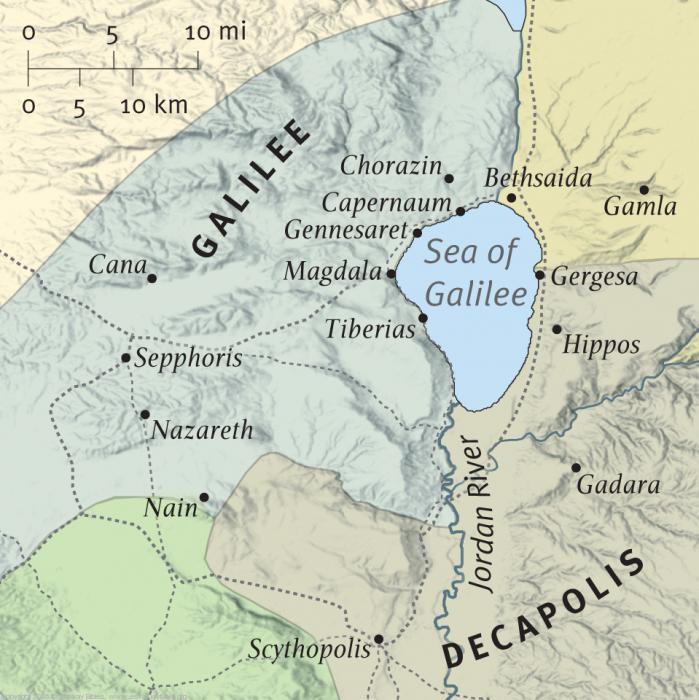 Names for the Sea of Galilee
Numbers 34:11; Joshua 12:3: 
Chinnereth, Chinneroth 
(Hebrew for “harp” because of its shape)

Luke 5:1: Gennaserat 
(Greek transliteration of “Chinnereth” or “harp”)

John 6:1; 21:1: Sea of Tiberias

John 6:16: “The Lake”
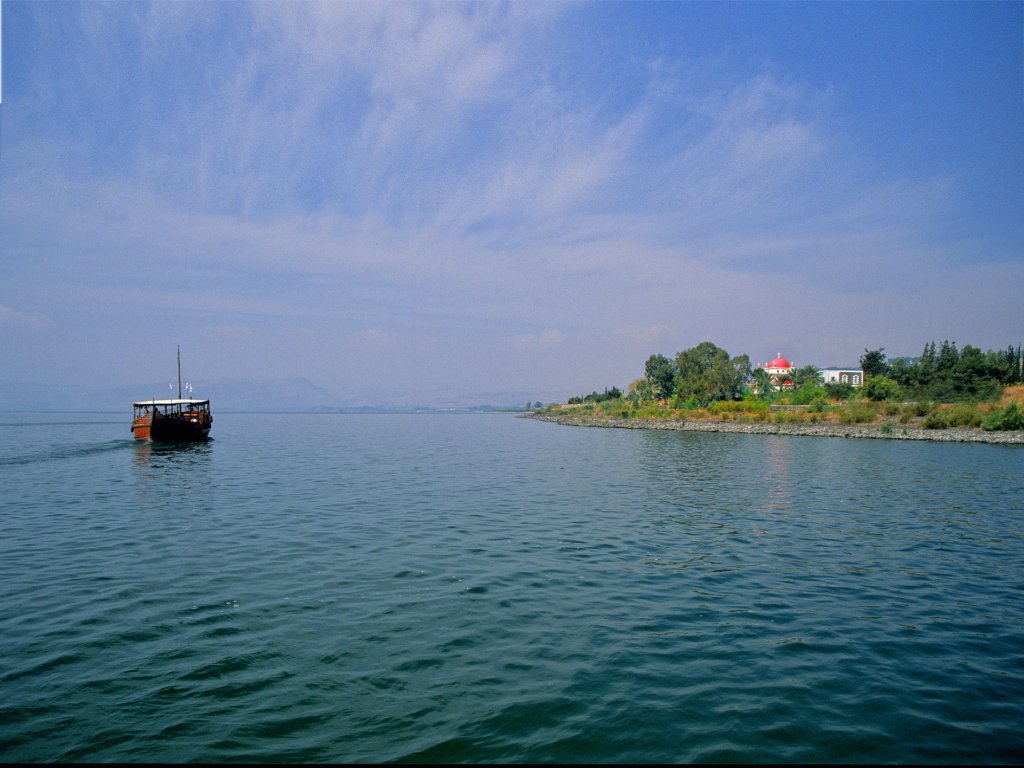 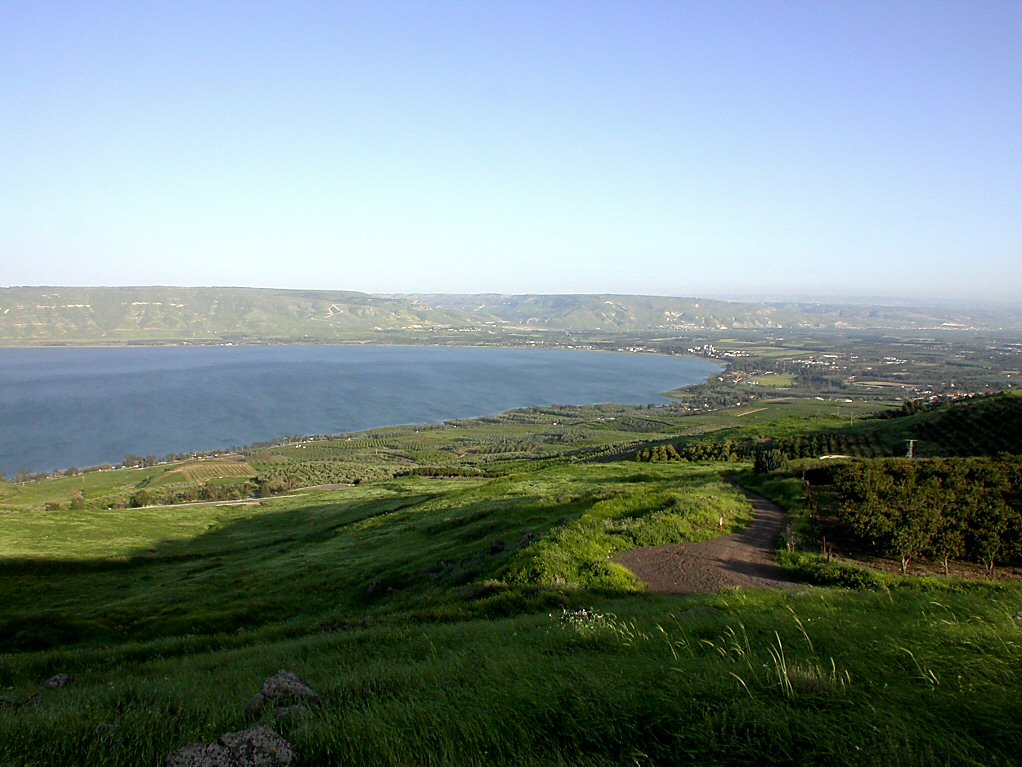 [Speaker Notes: Fishing
The Sea of Galilee is the lowest freshwater lake in the world. 
The Gospels often mention the fishing industry on the lake (Luke 5:1–10; John 21:1–11; Mark 1:16–20; Matt 4:18–22; 17:27). 
Of the 35 species of fish that live in the Jordan drainage, 16 are unique to the area. 
In Greco-Roman times the fish were salted for export at Magdala. 

tb041003225]
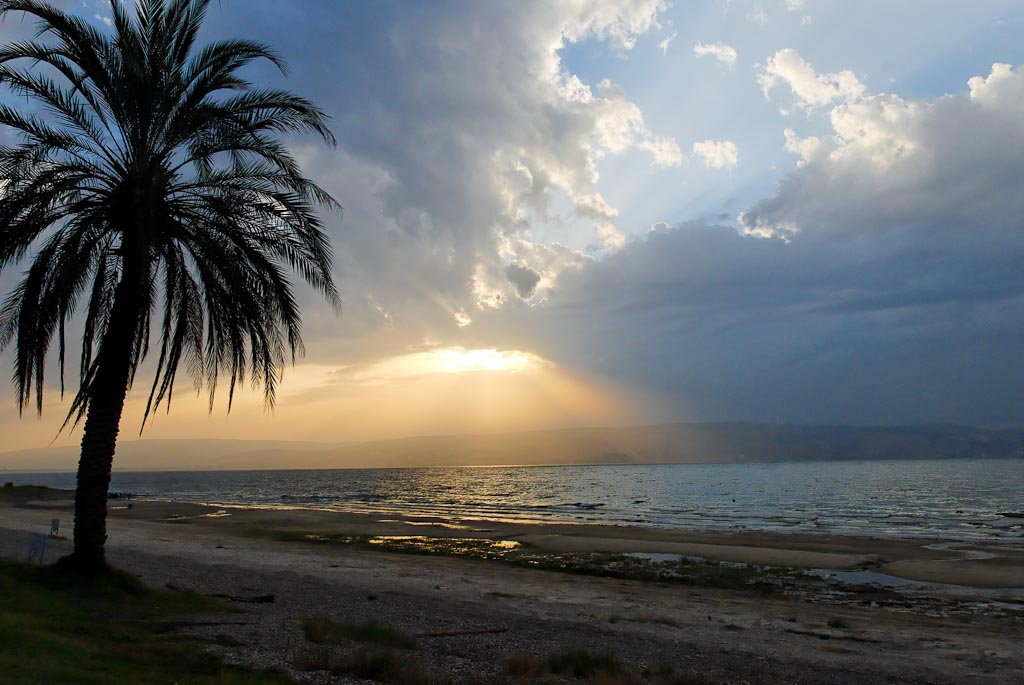 Sea of Galilee with clouds and sunrays
[Speaker Notes: tb110106566]
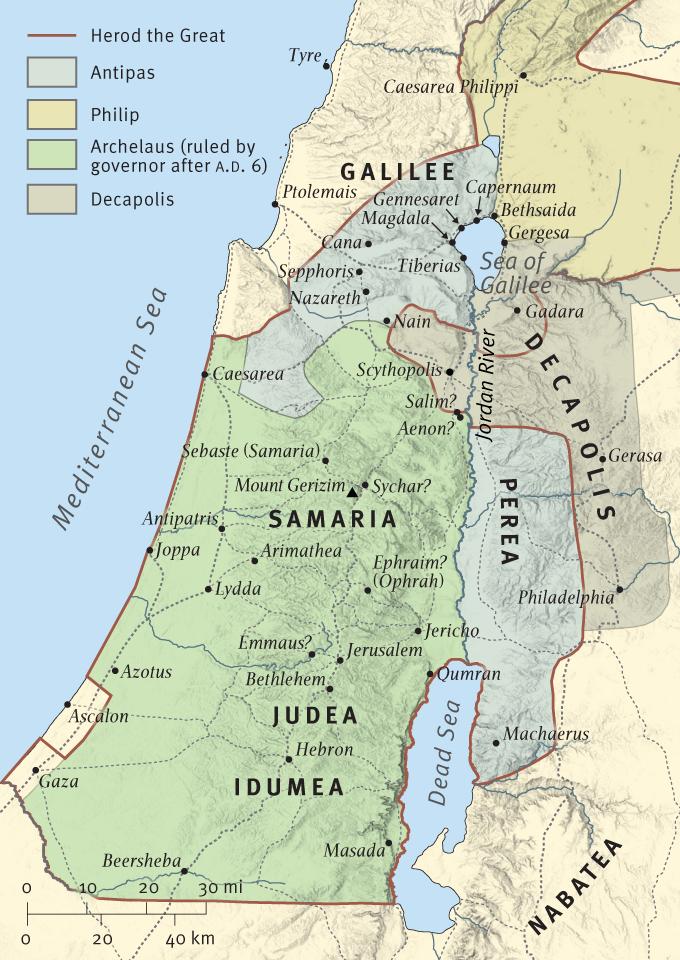 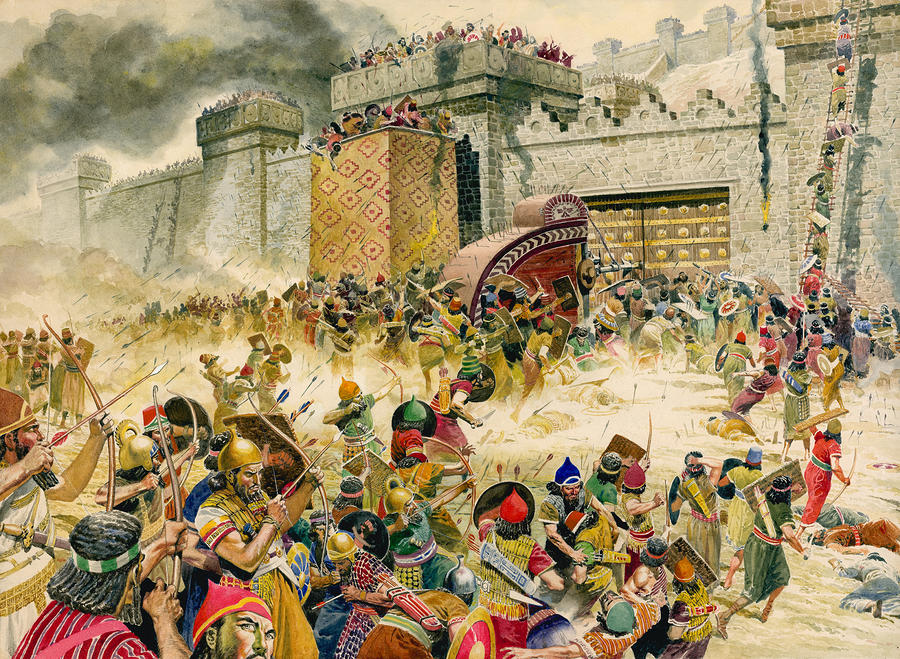 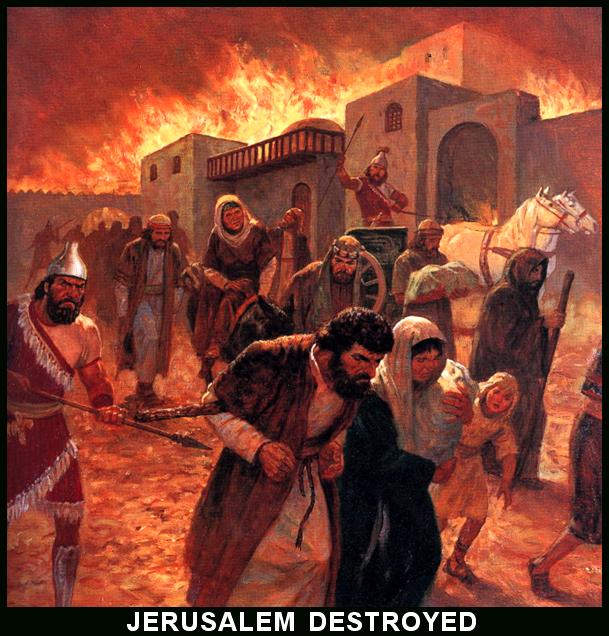 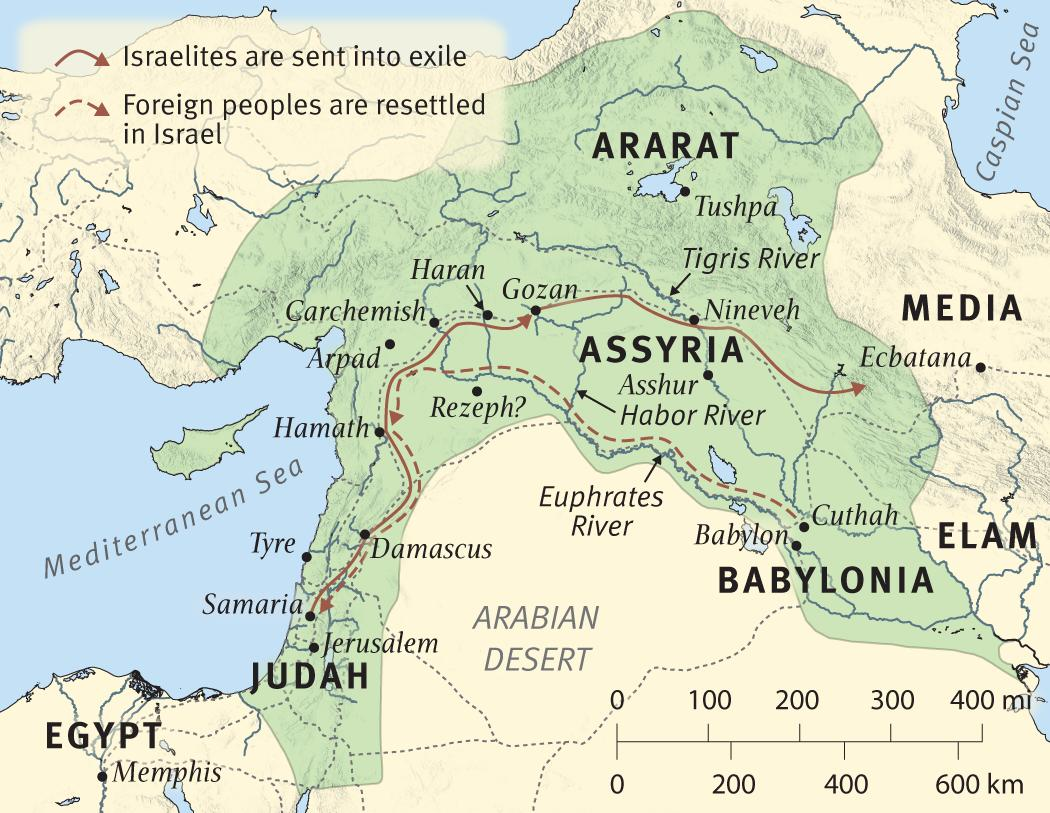 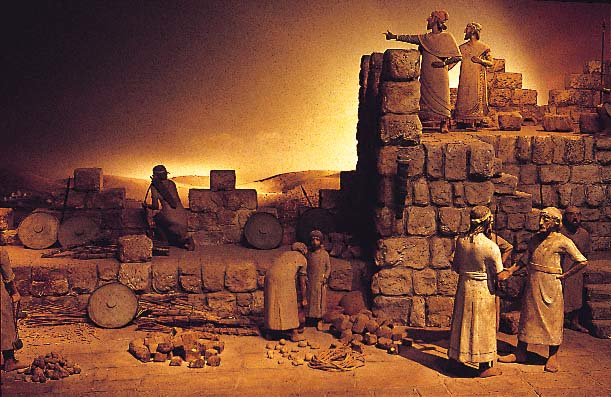 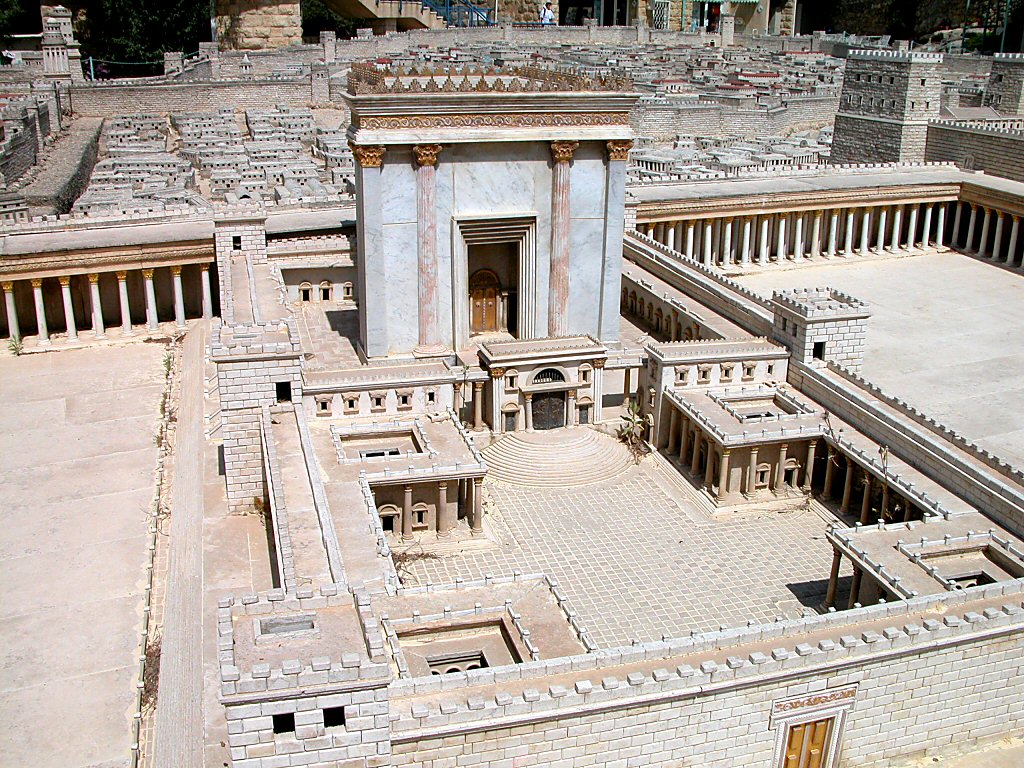 [Speaker Notes: The Balustrade
The Court of the Gentiles was separated from the Court of the Women by a balustrade 3 cubits (4.6 feet [1.4 m]) high known as the “Soreg.” Warnings to Gentiles against entry lined the outside of this fence. One complete inscription has been found and is on display in the Archaeological Museum of Istanbul. A fragmentary inscription can be seen in the Israel Museum.

tb051703214]
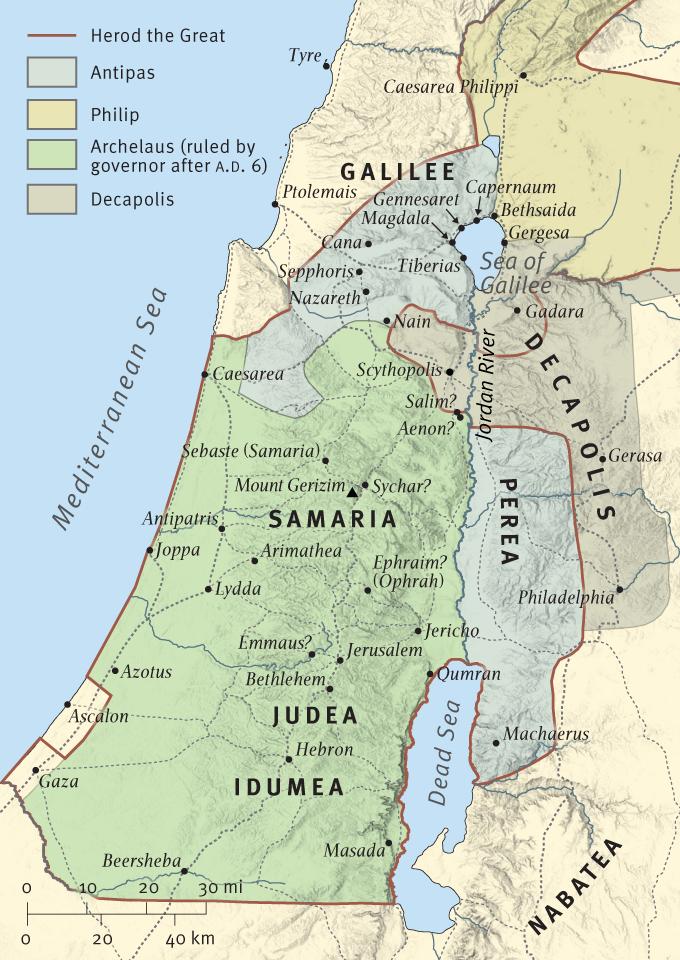 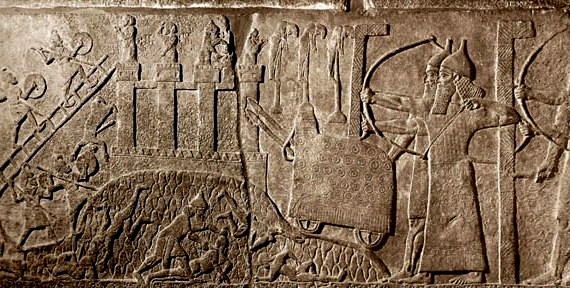 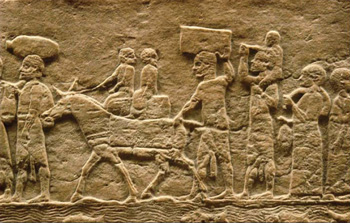 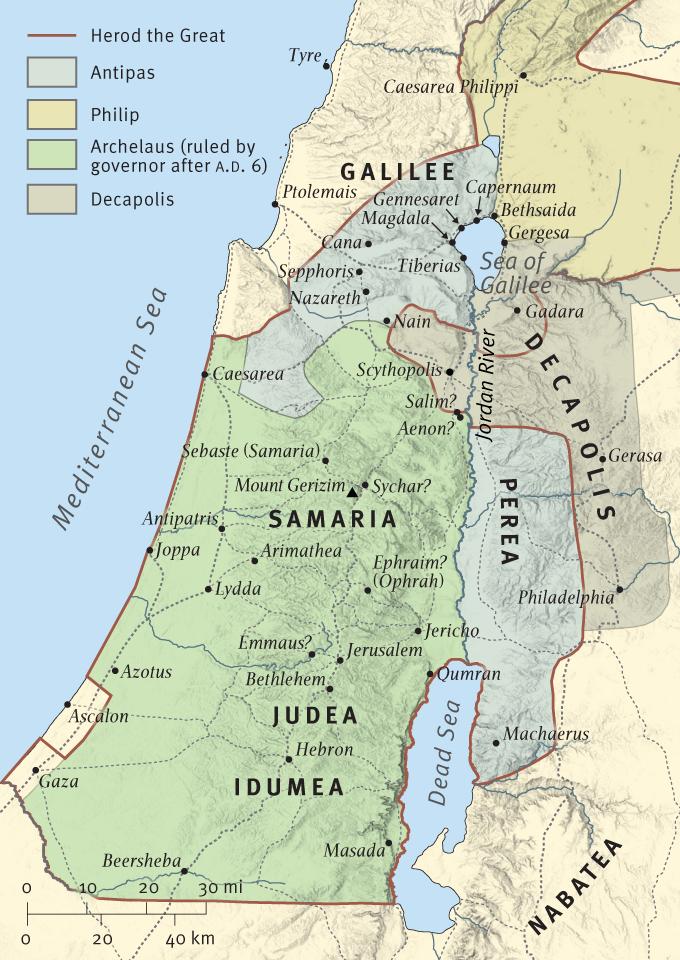 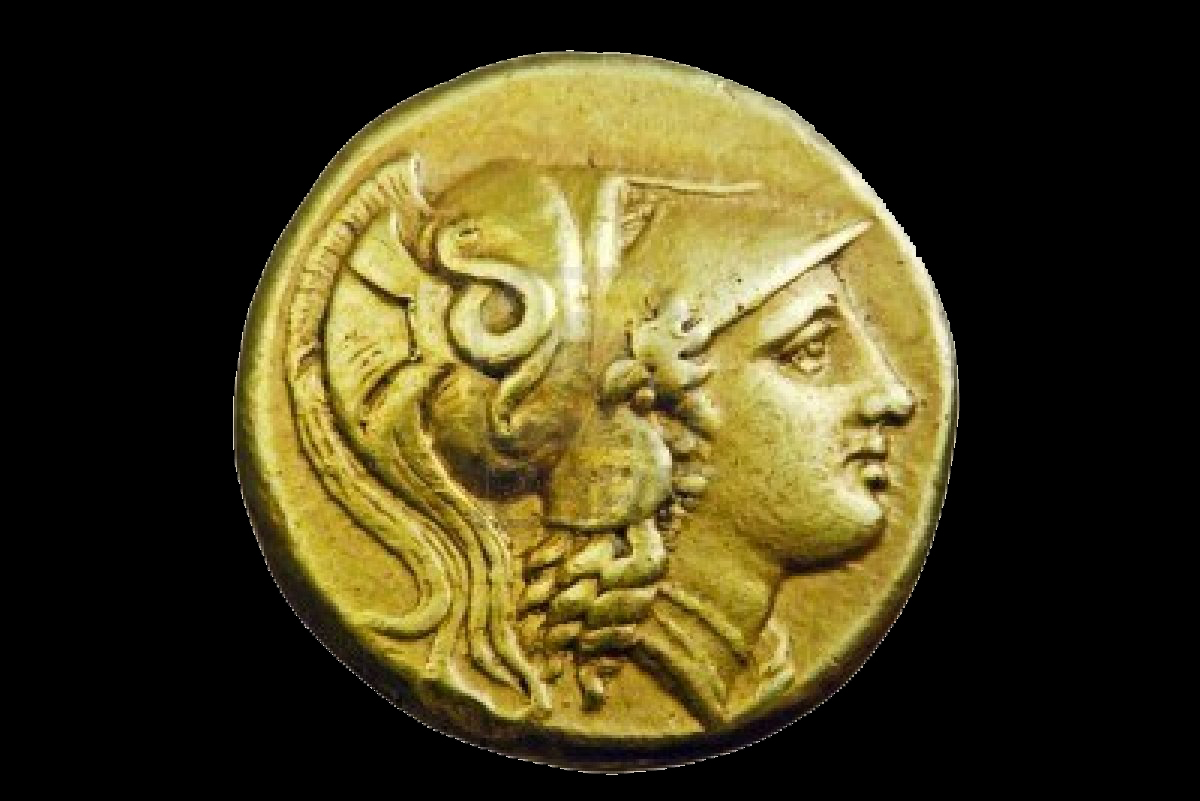 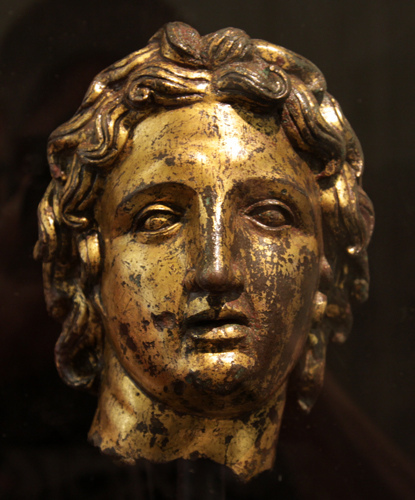 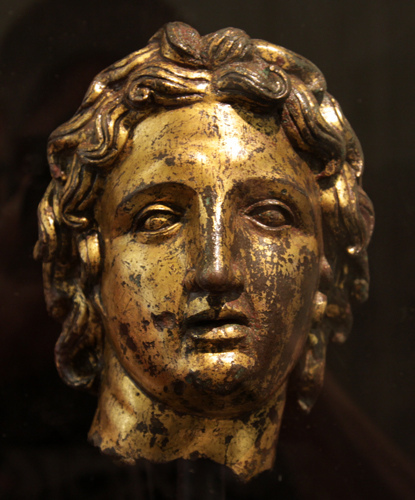 Hellenism = Greek thought and culture
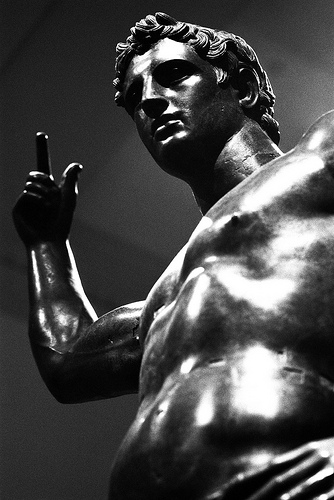 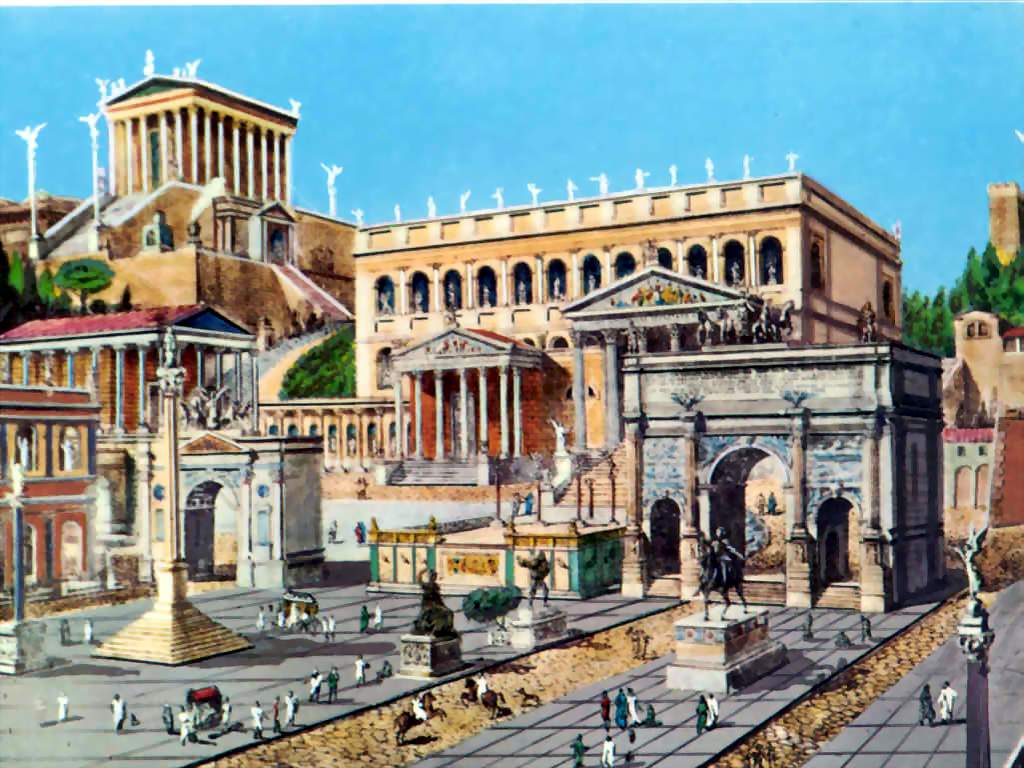 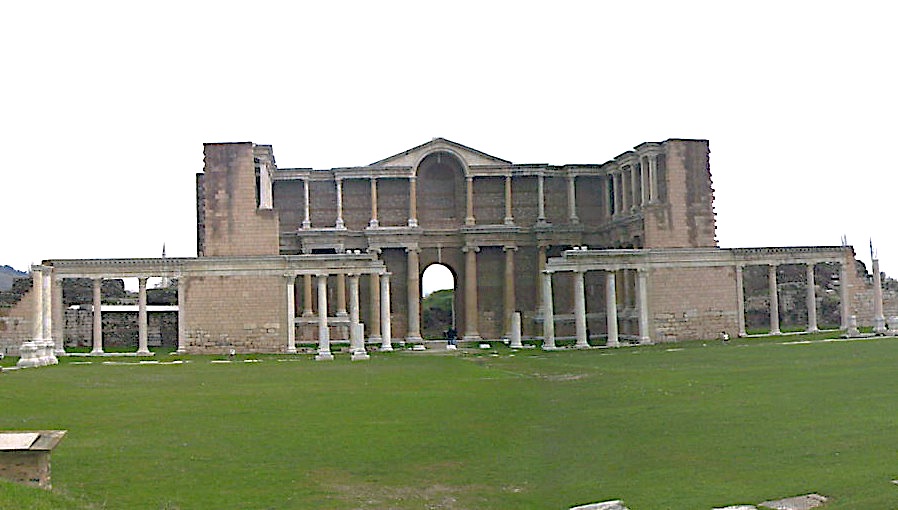 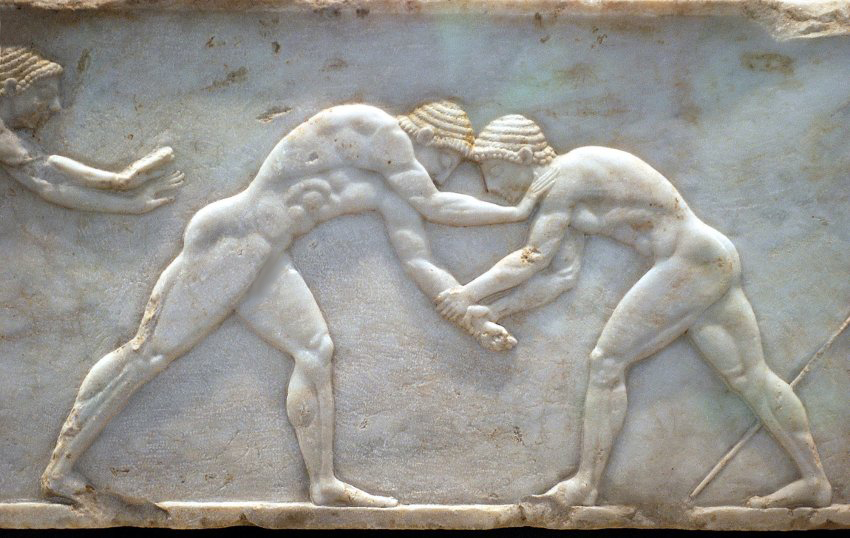 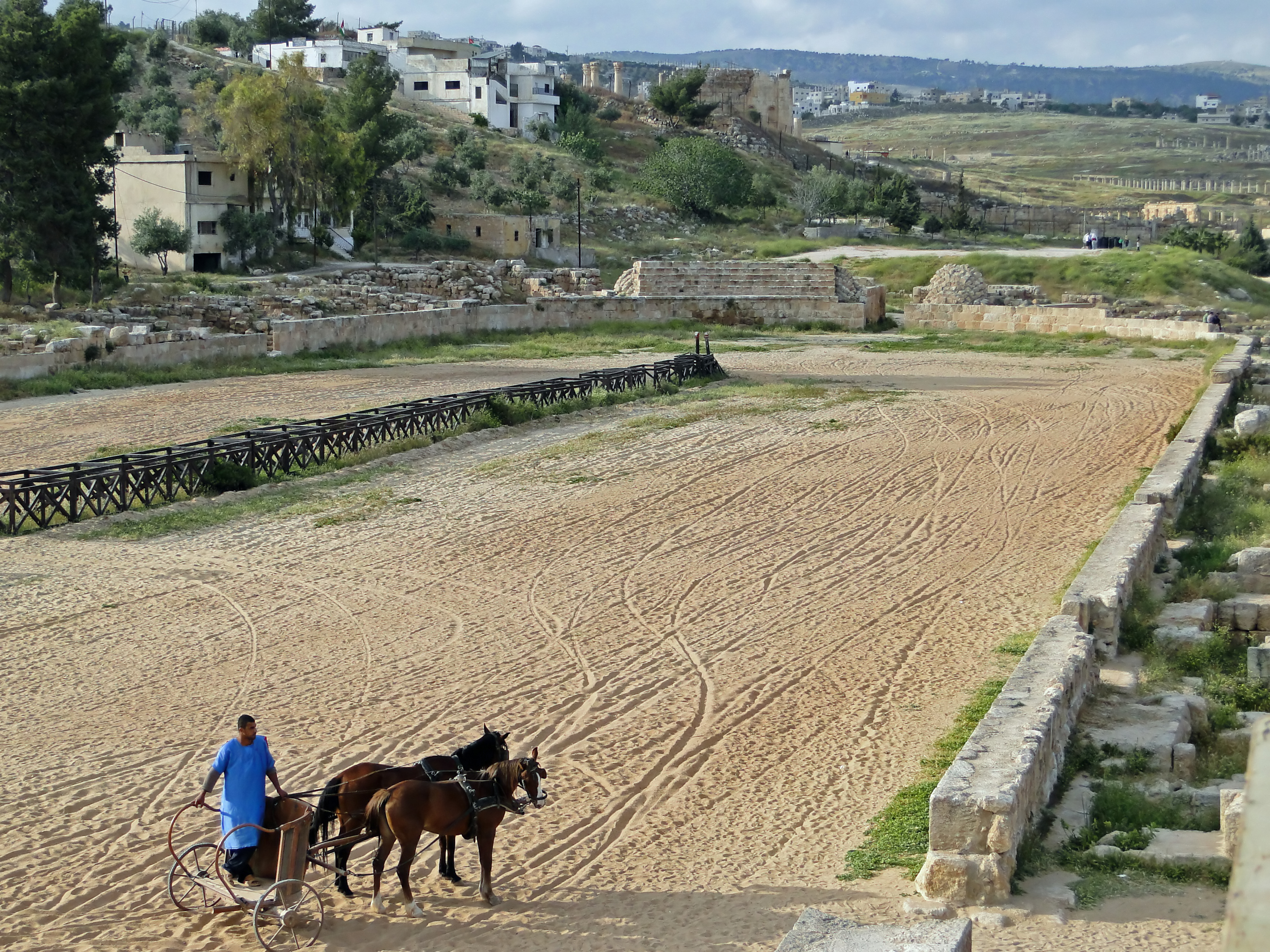 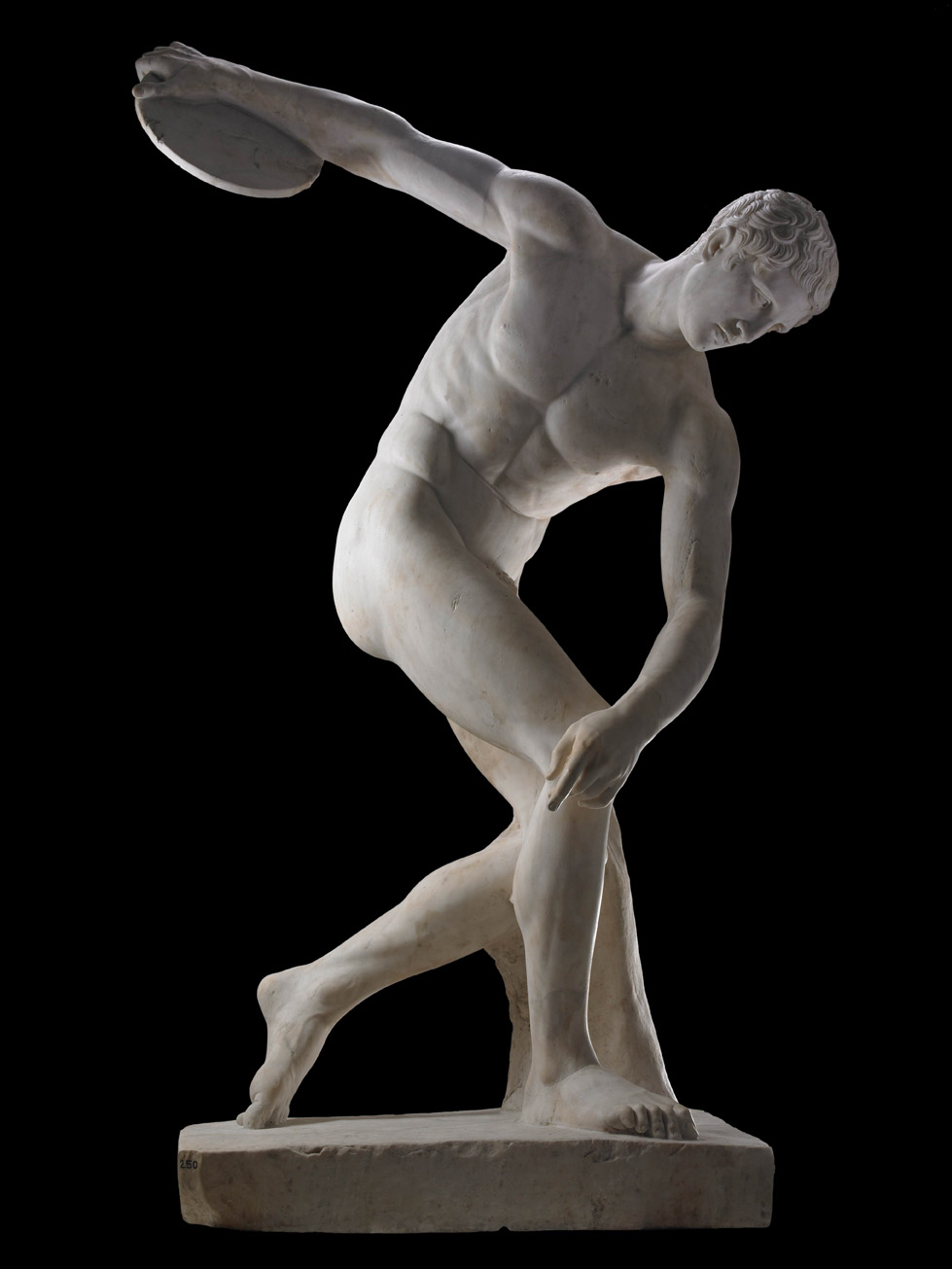 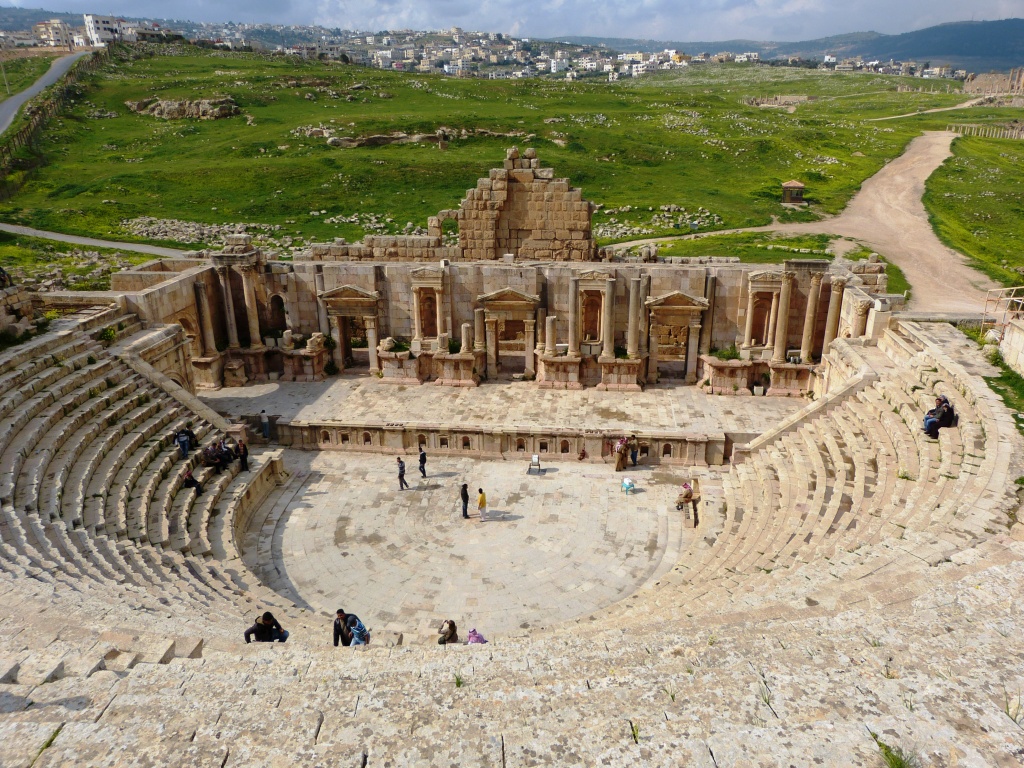 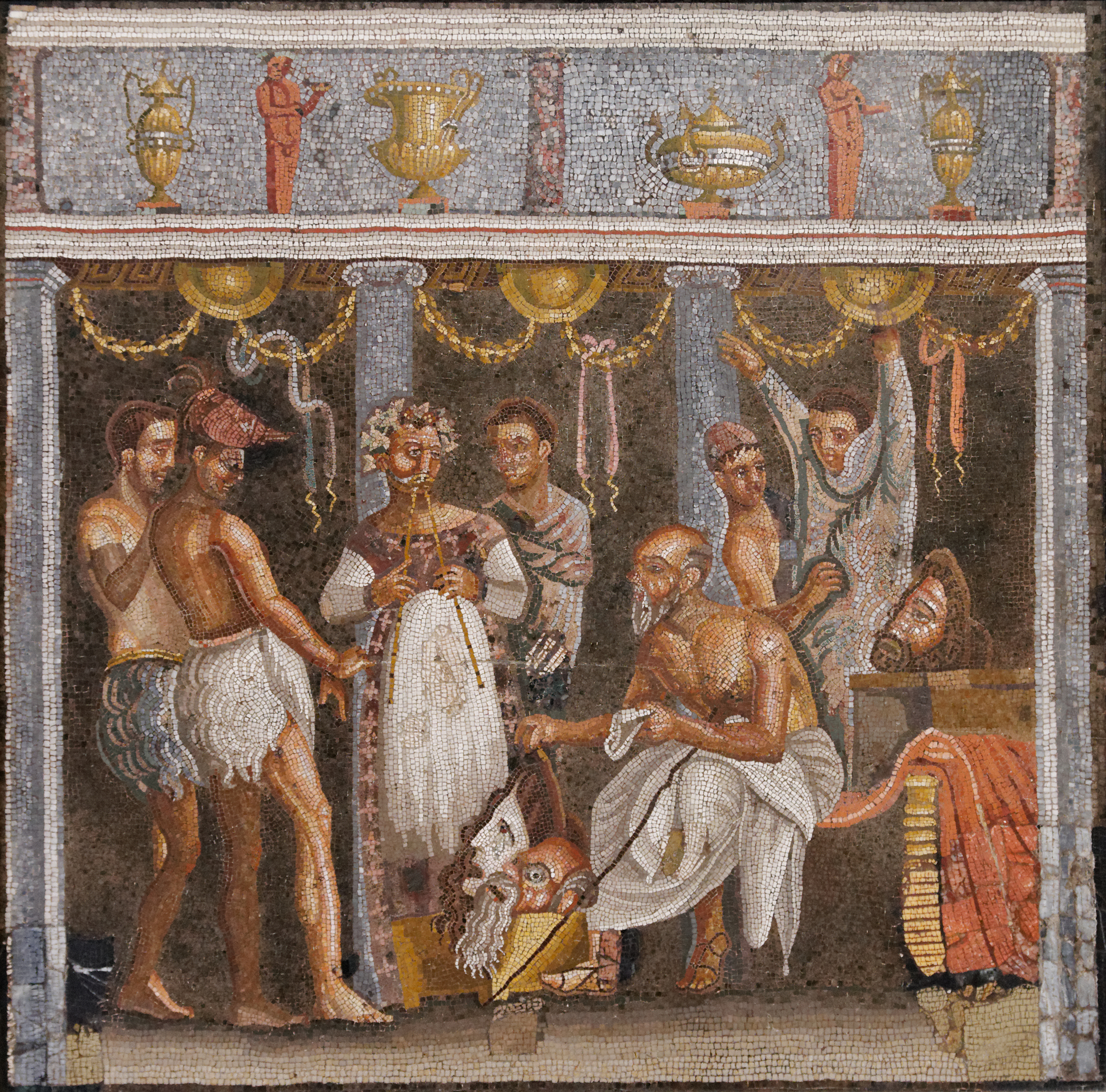 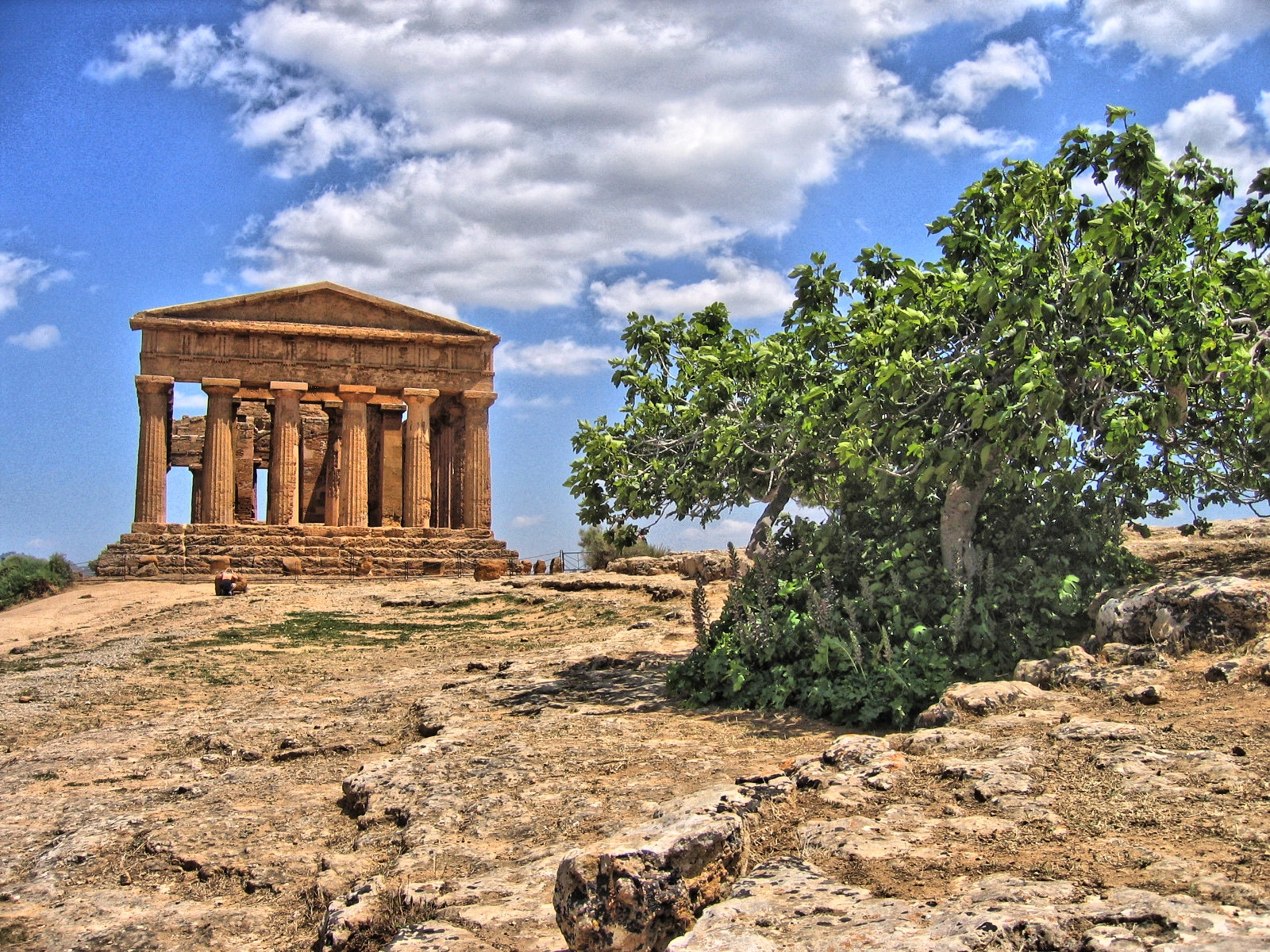 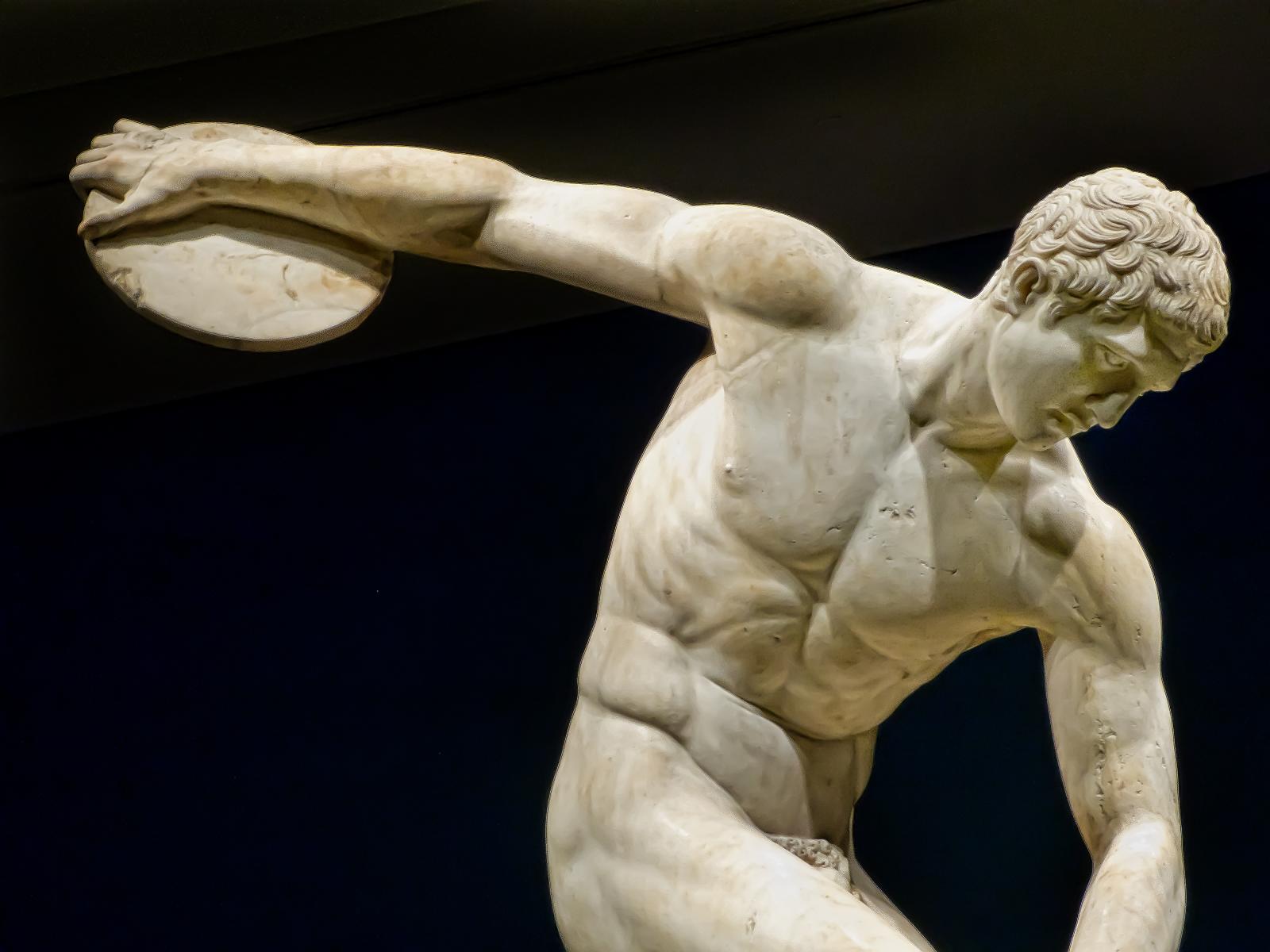 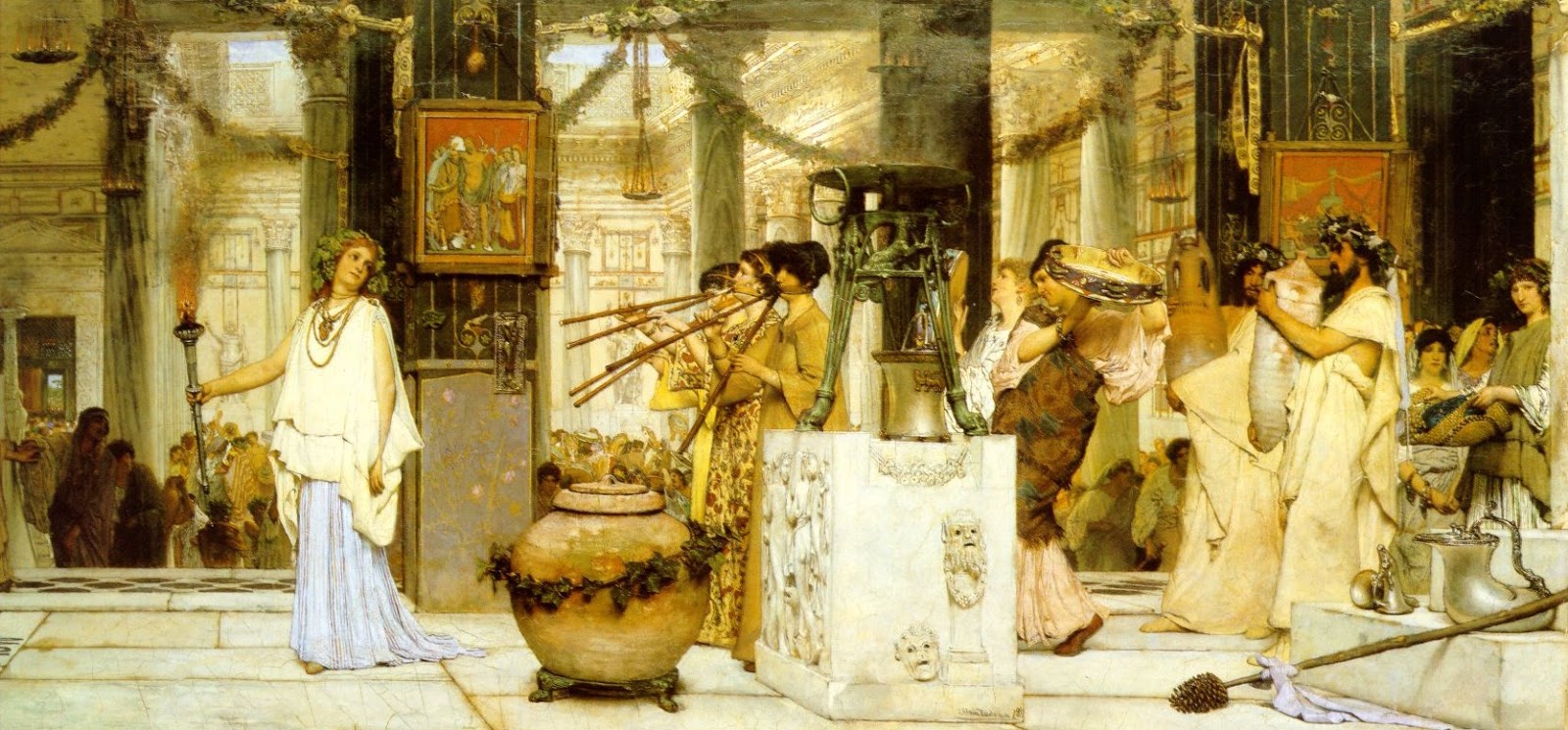 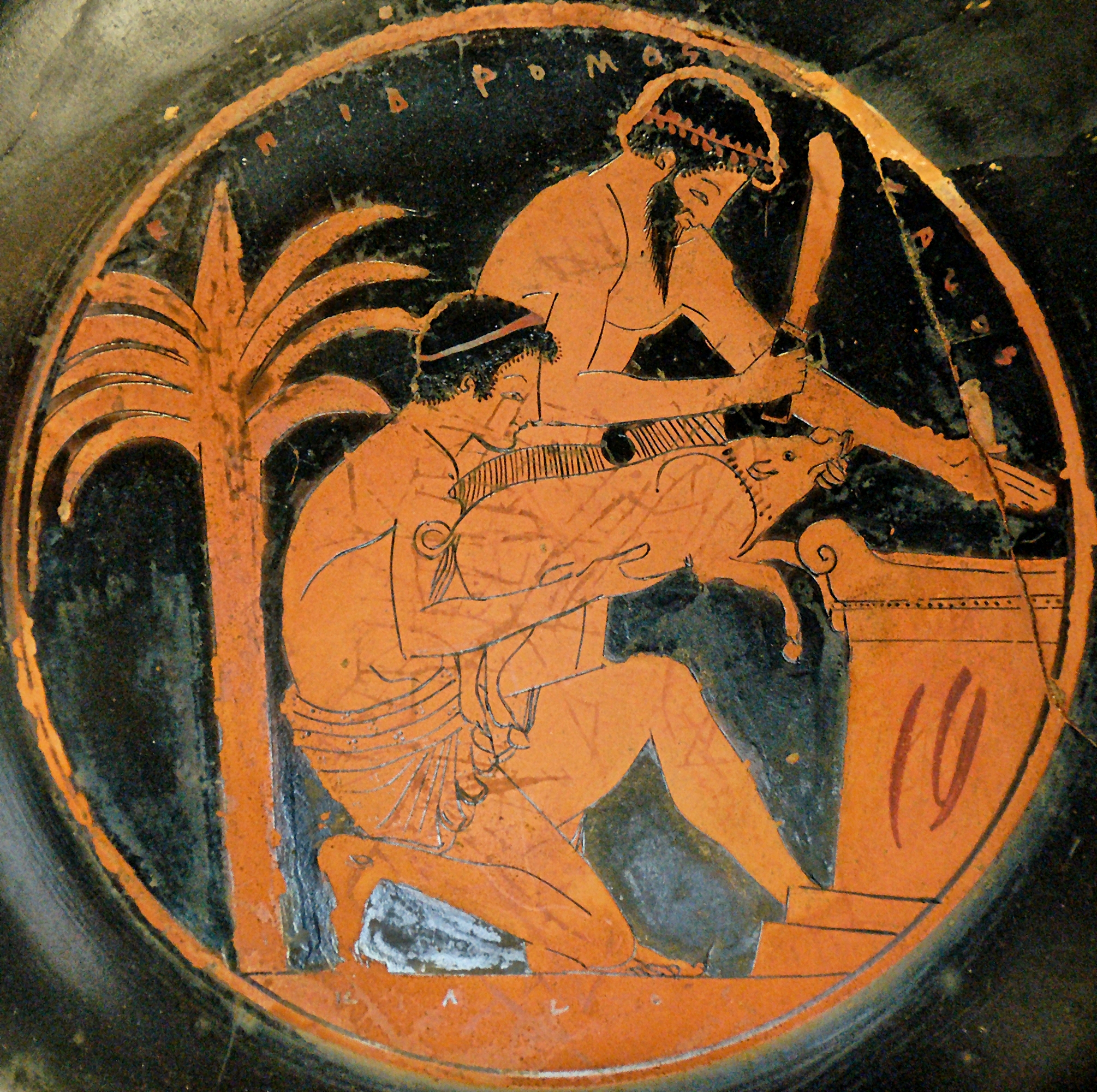 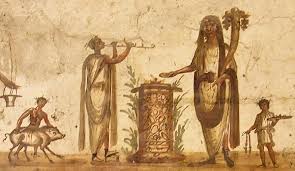 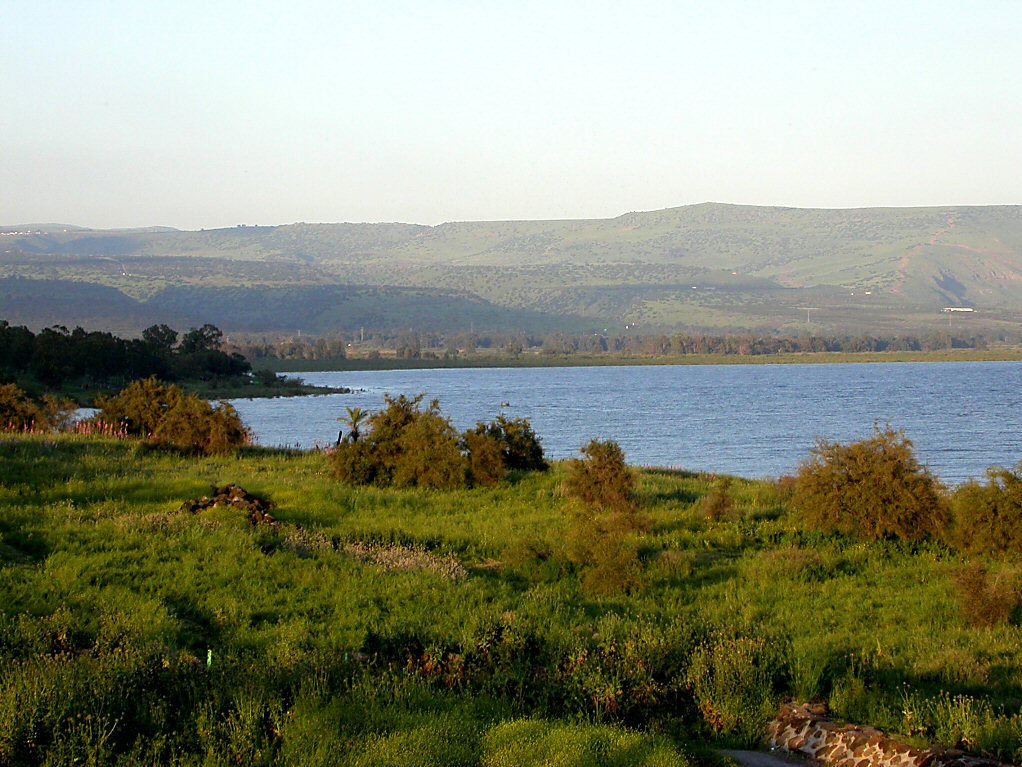 Sea of Galilee northern shore
[Speaker Notes: tb040903268]
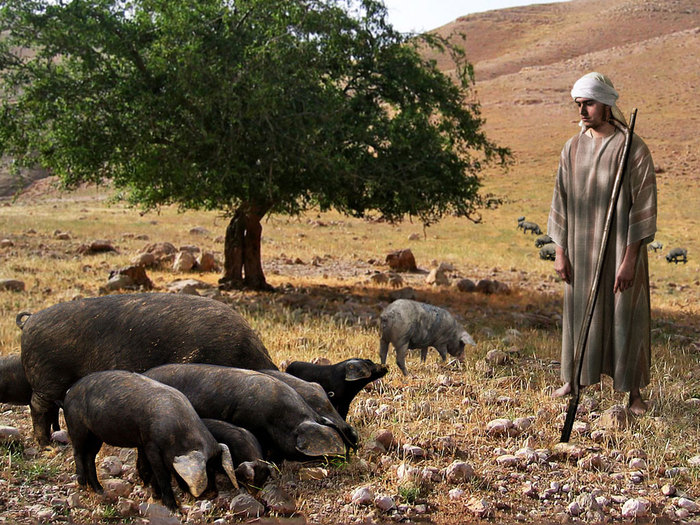 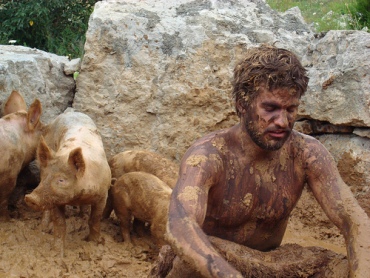 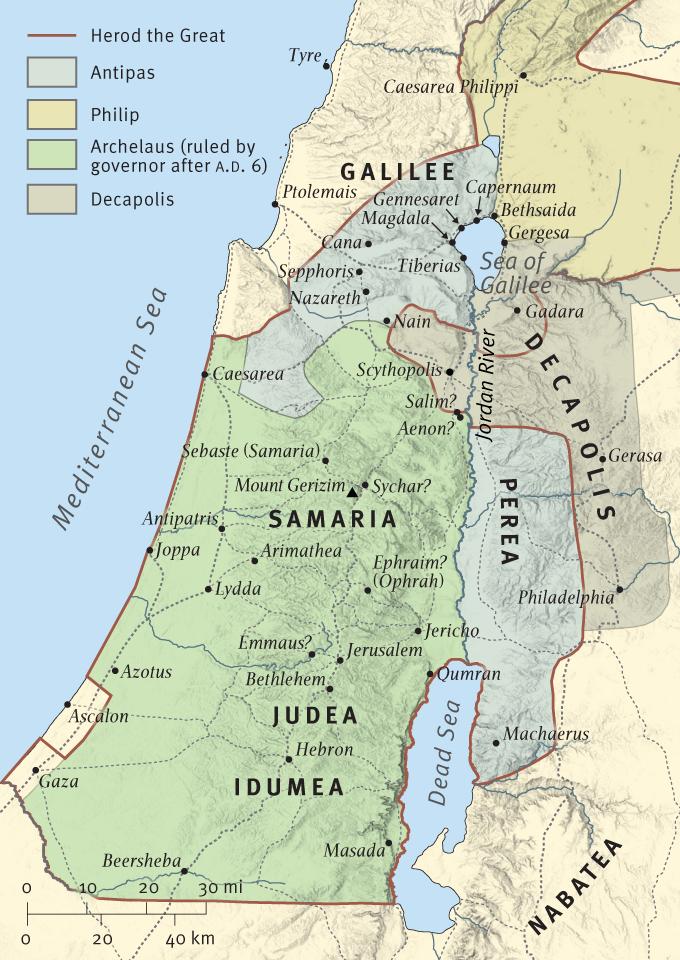 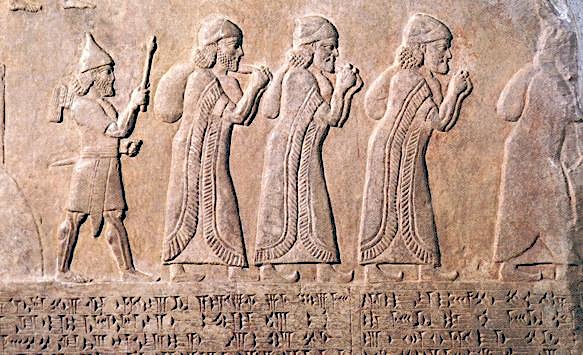 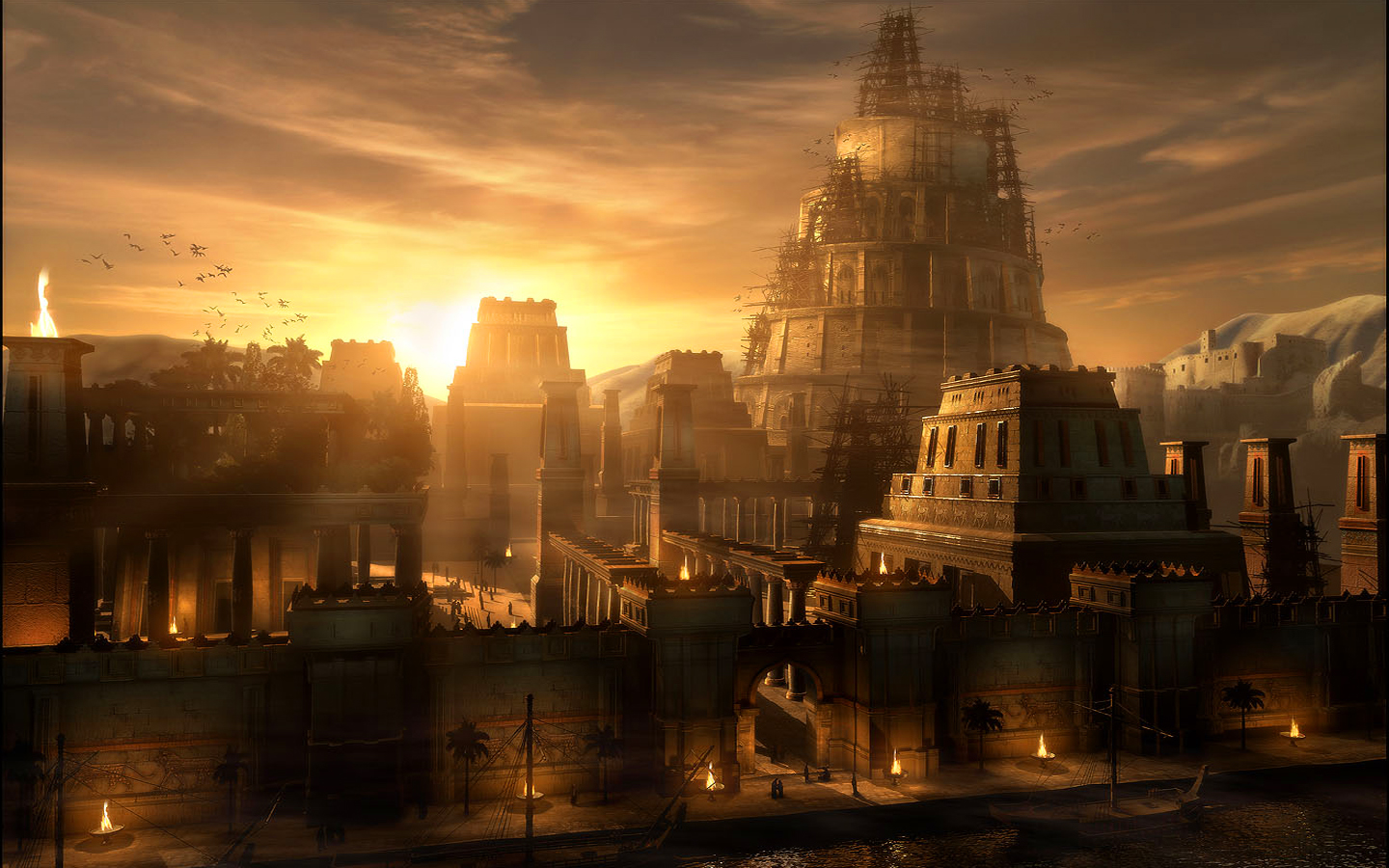 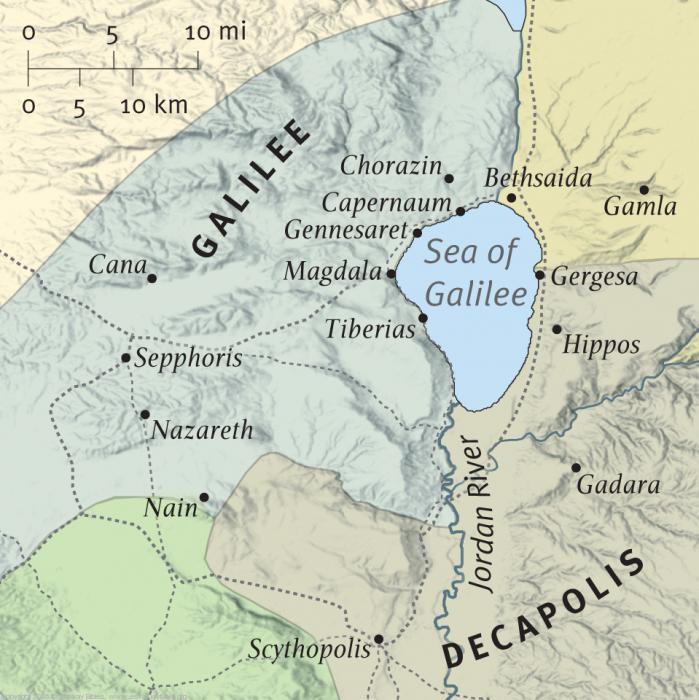 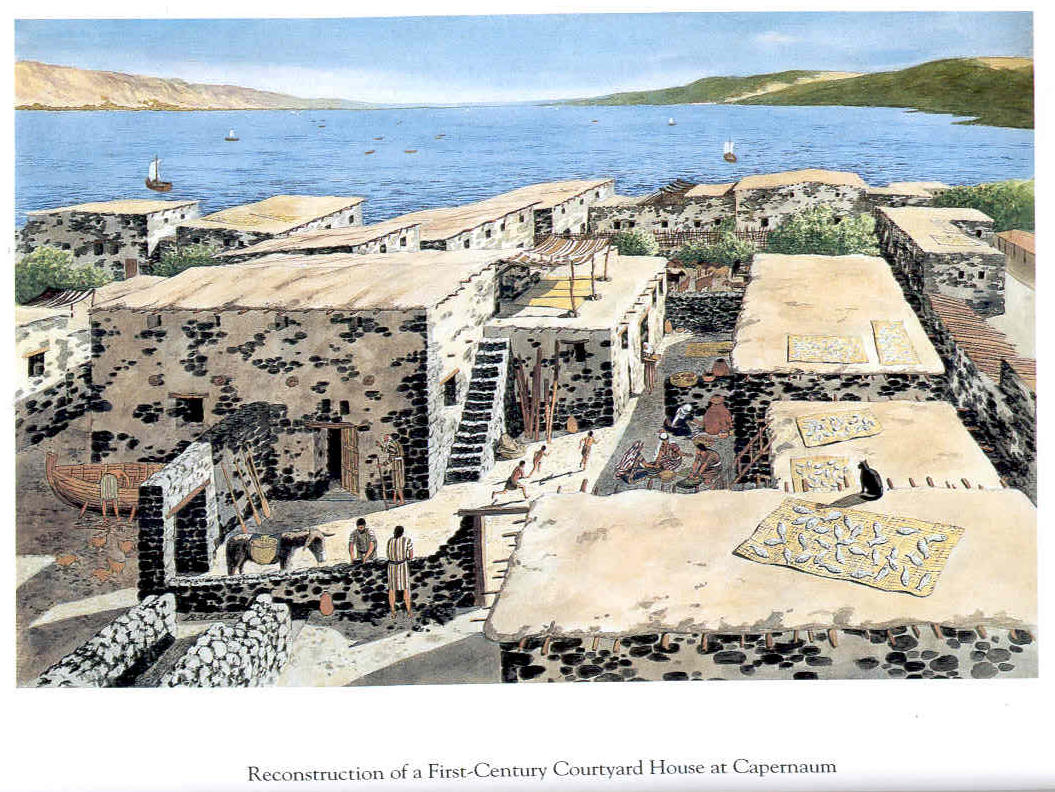 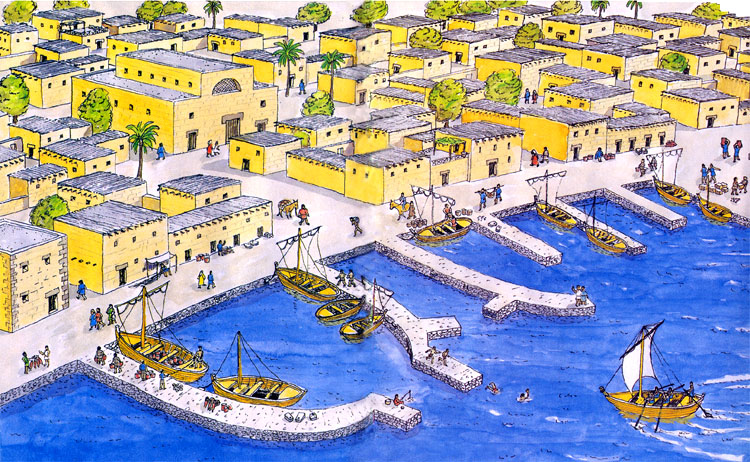 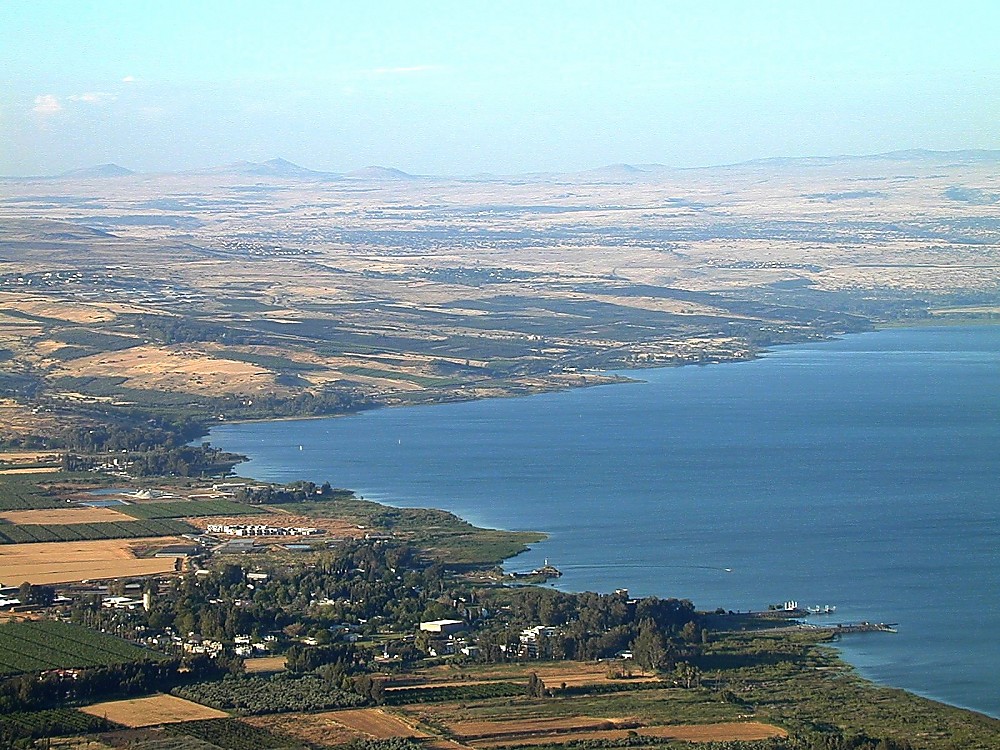 Golan Heights
Bethsaida
Mt. of Beatitudes
Capernaum
Tabgha
Plain of Gennesaret
Sea of Galilee shoreline from Arbel
[Speaker Notes: tb052000202]
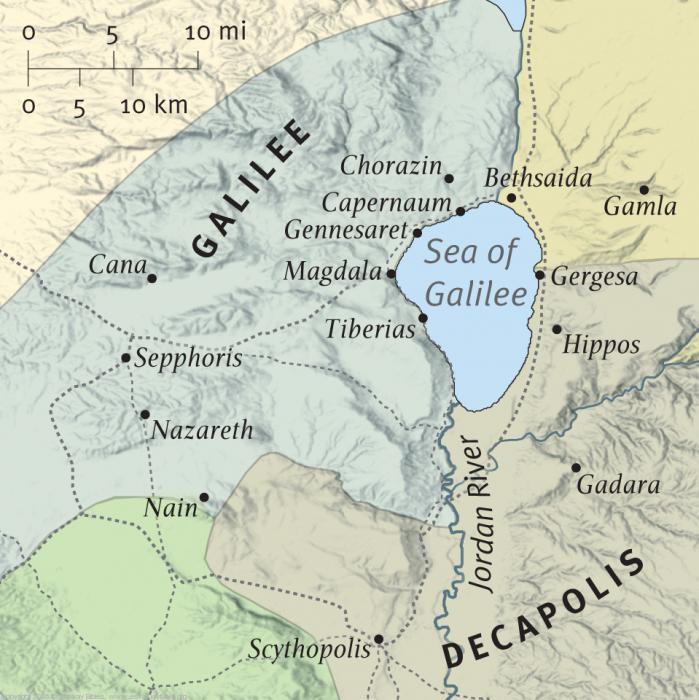 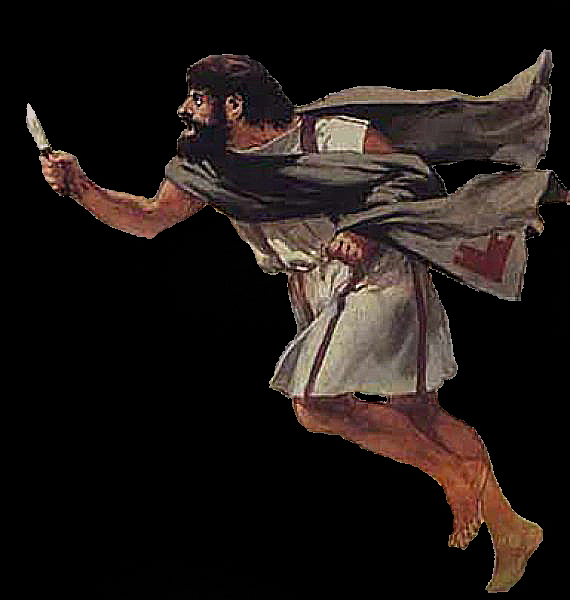 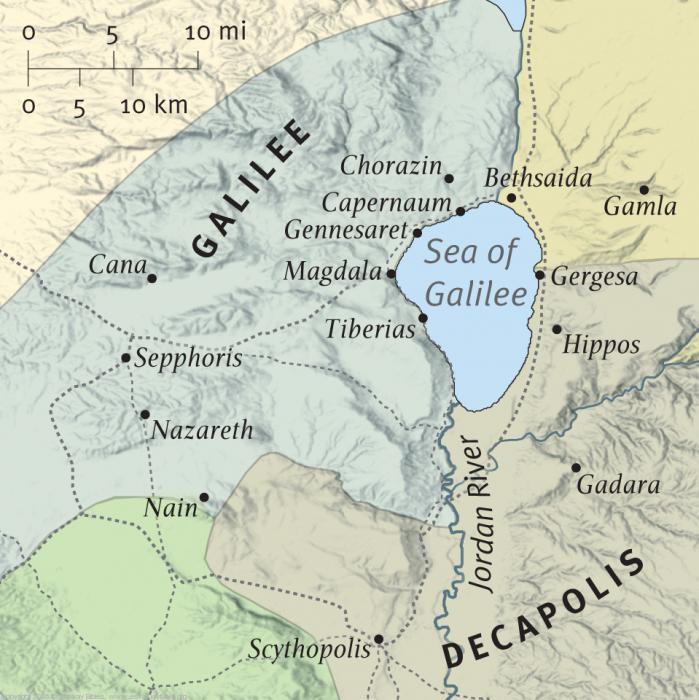 John 6:11-15
11  And Jesus took the loaves, and when He had given thanks He distributed them to the disciples, and the disciples to those sitting down; and likewise of the fish, as much as they wanted.
12  So when they were filled, He said to His disciples, “Gather up the fragments that remain, so that nothing is lost.”
13  Therefore they gathered them up, and filled twelve baskets with the fragments of the five barley loaves which were left over by those who had eaten.
John 6:11-15
14  Then those men, when they had seen the sign that Jesus did, said, “This is truly the Prophet who is to come into the world.”
15  Therefore when Jesus perceived that they were about to come and take Him by force to make Him king, He departed again to the mountain by Himself alone.
Luke 23:1-2
1  Then the whole multitude of them arose and led Him to Pilate.
2  And they began to accuse Him, saying, “We found this fellow perverting the nation, and forbidding to pay taxes to Caesar, saying that He Himself is Christ, a King.”
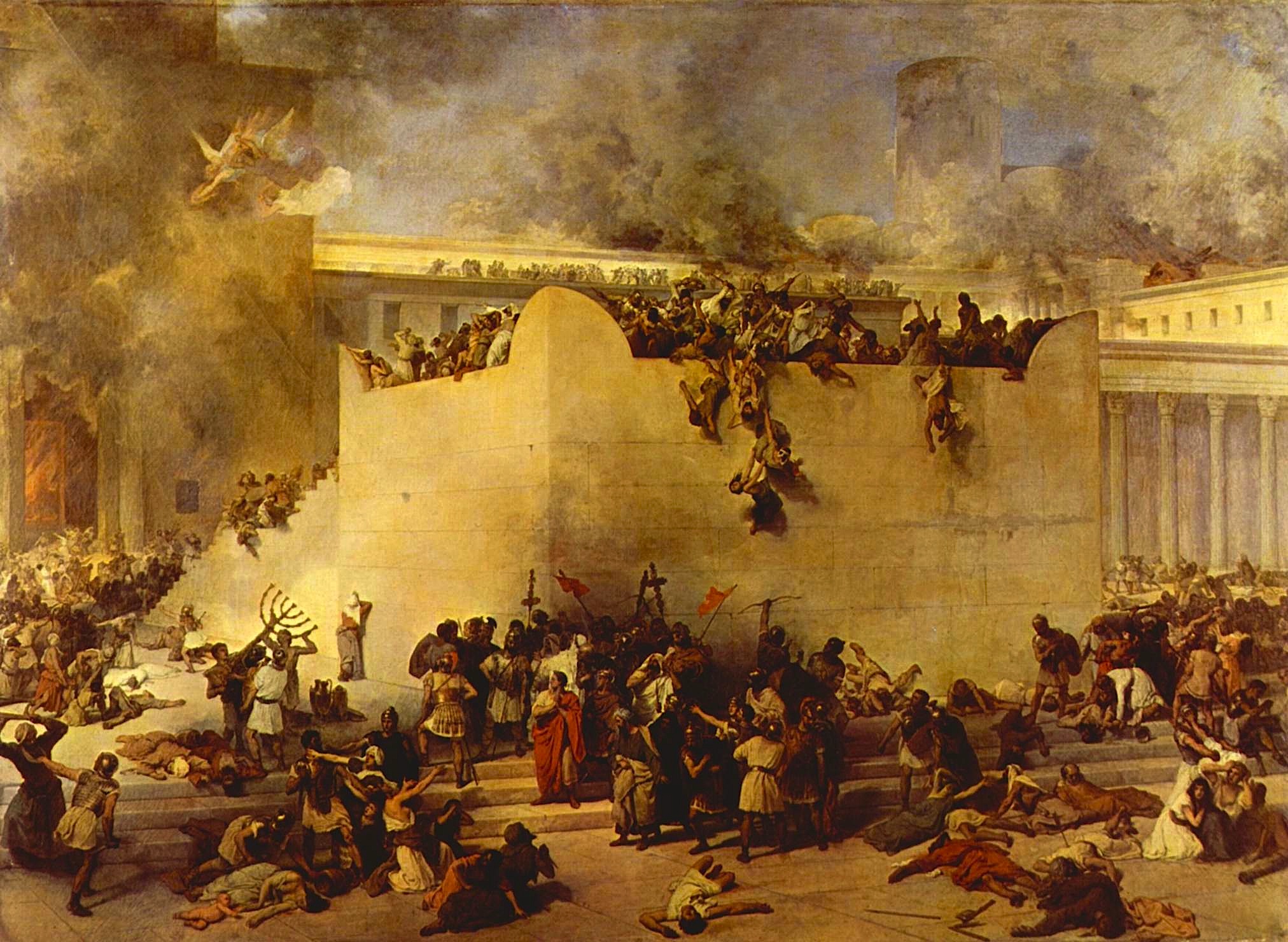 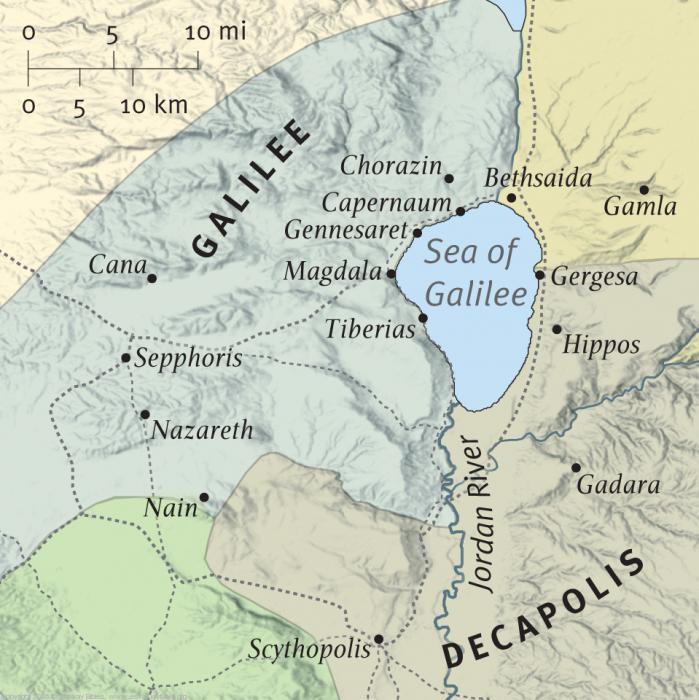 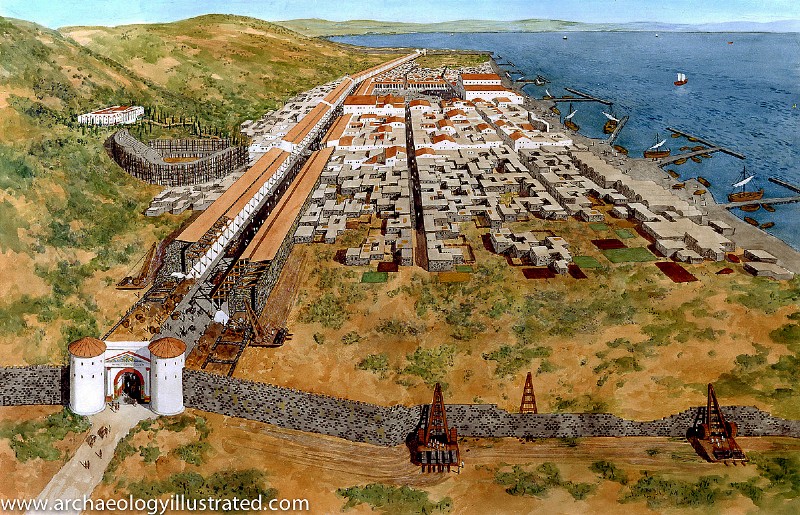 Matthew 22:16, Mark 3:6; 12:13
Matthew 22:16  And they sent to Him their disciples with the Herodians, saying, “… 
17  Is it lawful to pay taxes to Caesar, or not?”
18  But Jesus perceived their wickedness, and said, “Why do you test Me, you hypocrites?
Matthew 22:16, Mark 3:6; 12:13
Matthew 22:16  And they sent to Him their disciples with the Herodians, saying, “… 
17  Is it lawful to pay taxes to Caesar, or not?”
18  But Jesus perceived their wickedness, and said, “Why do you test Me, you hypocrites?
Mark 3:6  Then the Pharisees went out and immediately plotted with the Herodians against Him, how they might destroy Him.
Matthew 22:16, Mark 3:6; 12:13
Matthew 22:16  And they sent to Him their disciples with the Herodians, saying, “… 
17  Is it lawful to pay taxes to Caesar, or not?”
18  But Jesus perceived their wickedness, and said, “Why do you test Me, you hypocrites?
Mark 3:6  Then the Pharisees went out and immediately plotted with the Herodians against Him, how they might destroy Him.
Mark 12:13  Then they sent to Him some of the Pharisees and the Herodians, to catch Him in His words.
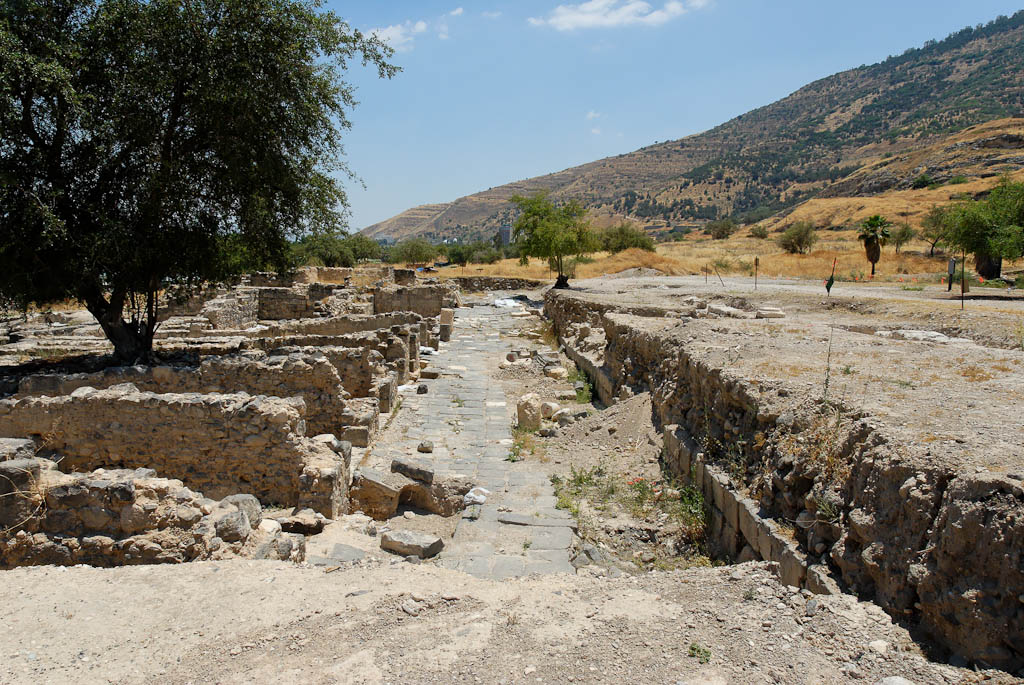 Tiberias paved street
[Speaker Notes: tb052808501]
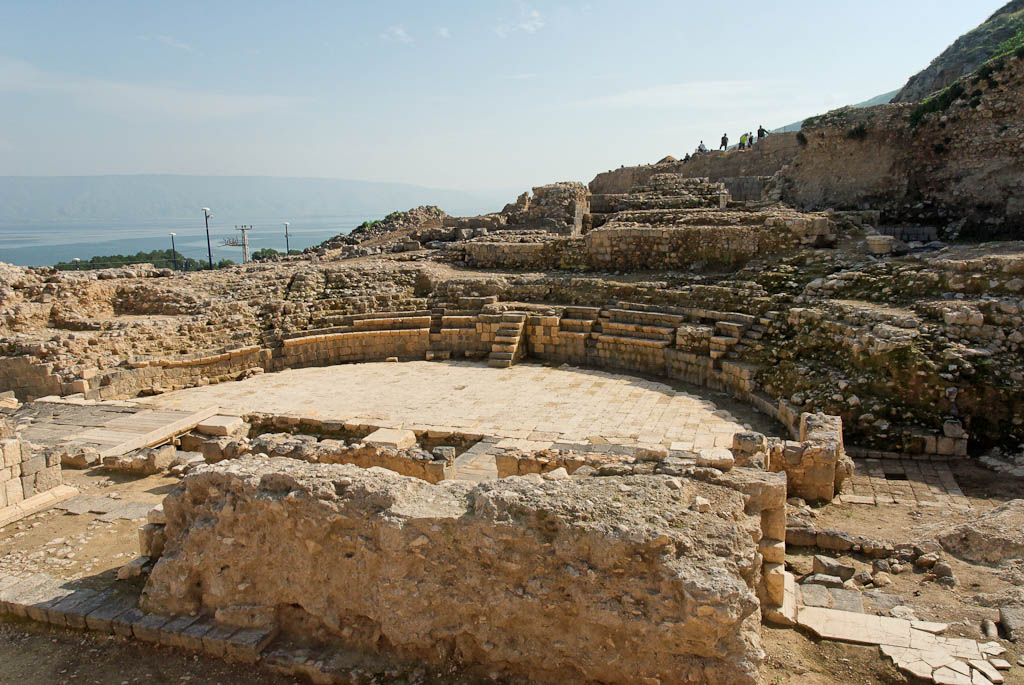 Tiberias theater
[Speaker Notes: The theater is estimated to have had a seating capacity of 7,000 during phase 2.

tb011410535]
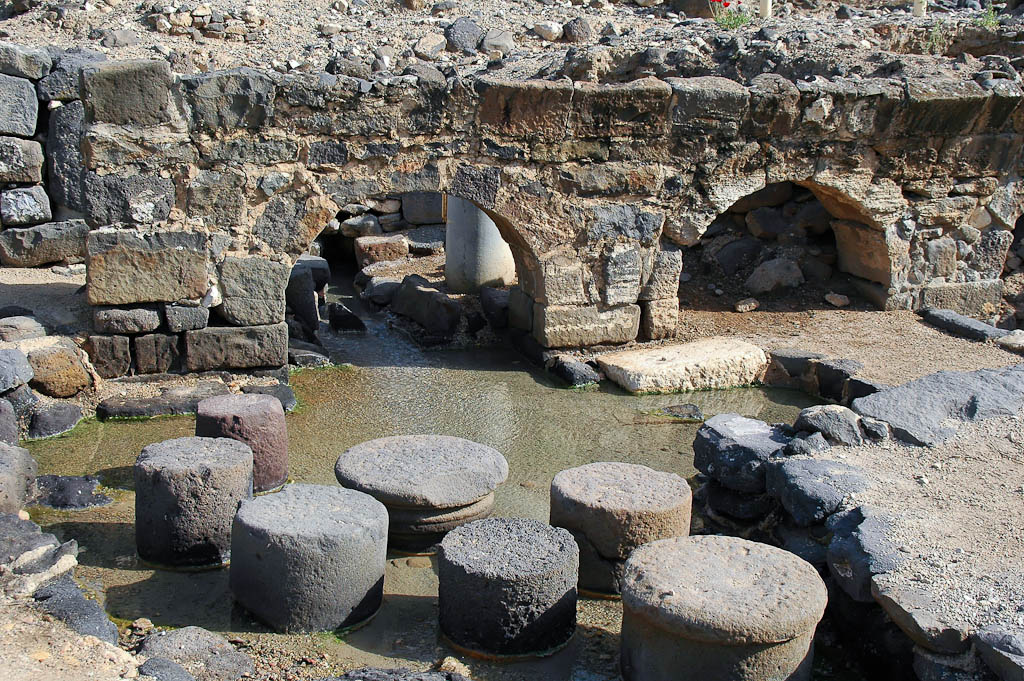 Hammat Tiberias hot springs
[Speaker Notes: Along with other hot springs in the Jordan Valley (Hammat Gader, Callirhoe, En Gedi), the hot springs of Tiberias have long been valued for their medicinal properties. These hot springs were located two miles (3 km) south of the ancient city of Tiberias and were part of a separate village known as Hammat.

tb032705480]
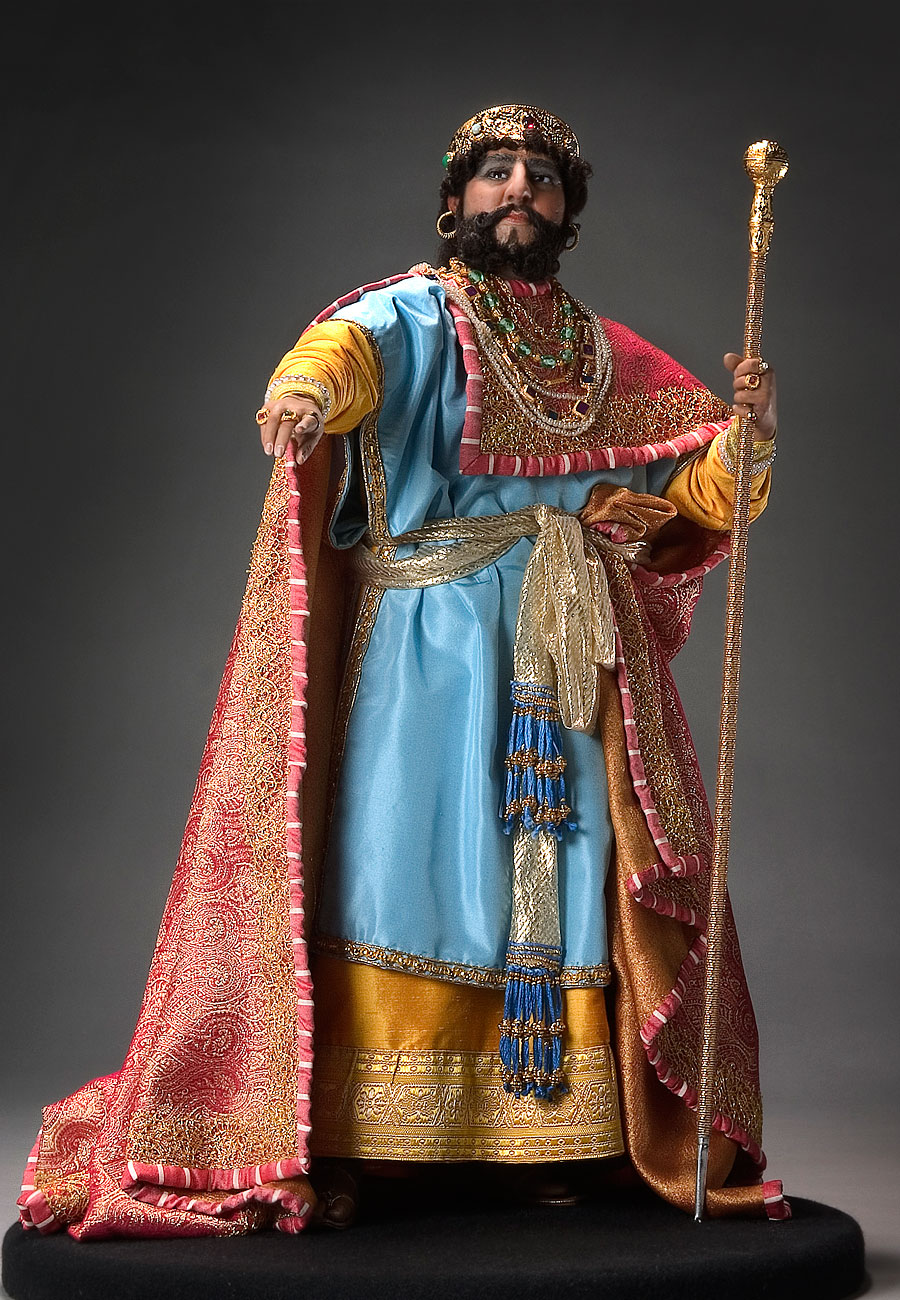 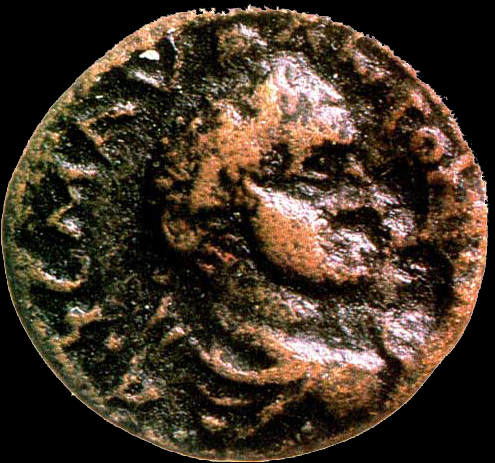 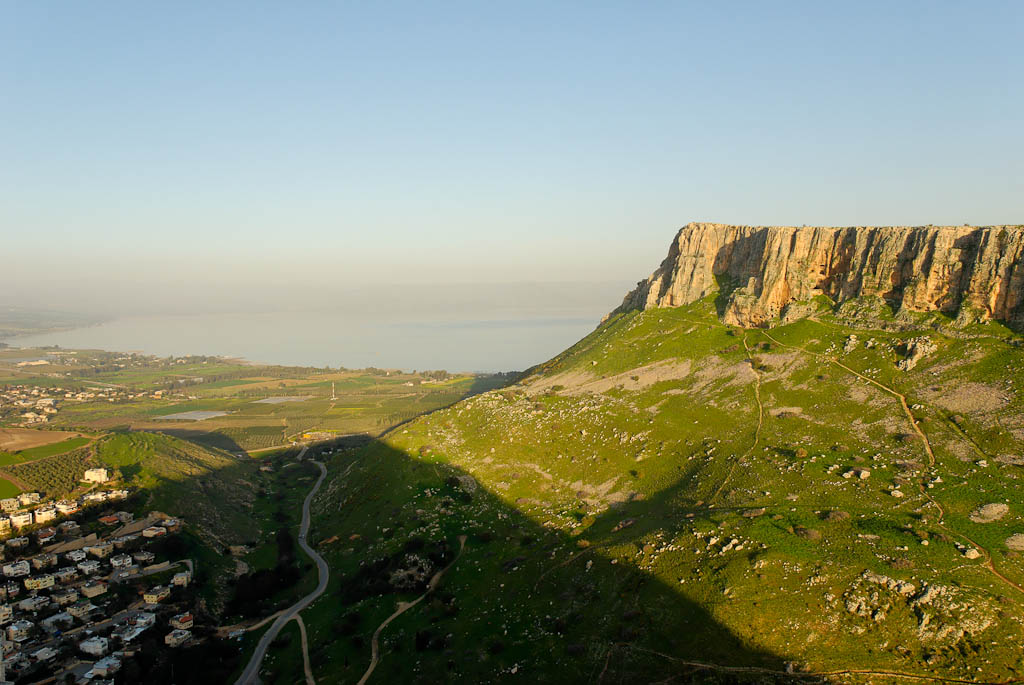 Arbel cliffs and Sea of Galilee from west
[Speaker Notes: Herod the Great and the Cliffs of Arbel
The Arbel Pass was located on the route of the International Highway, and thieves and robbers took advantage of this as a good opportunity for exacting “special tolls and fees.” One of the first things that Herod did, when he was given the kingdom, was to clean out the robbers from these caves in order to secure the roads. 
In 38 BC, Herod cleared out the caves as an attempt to put down all resistance in the area. The people inside were extracted from the caves with hooks. Herod’s men were lowered over the face of the cliffs in machines and pulled the rebels out and to their death below (Ant. 14.15.4-5).
Once Herod had secured his interest in Galilee, he was free to concentrate on other areas of the kingdom.

tb022107205]
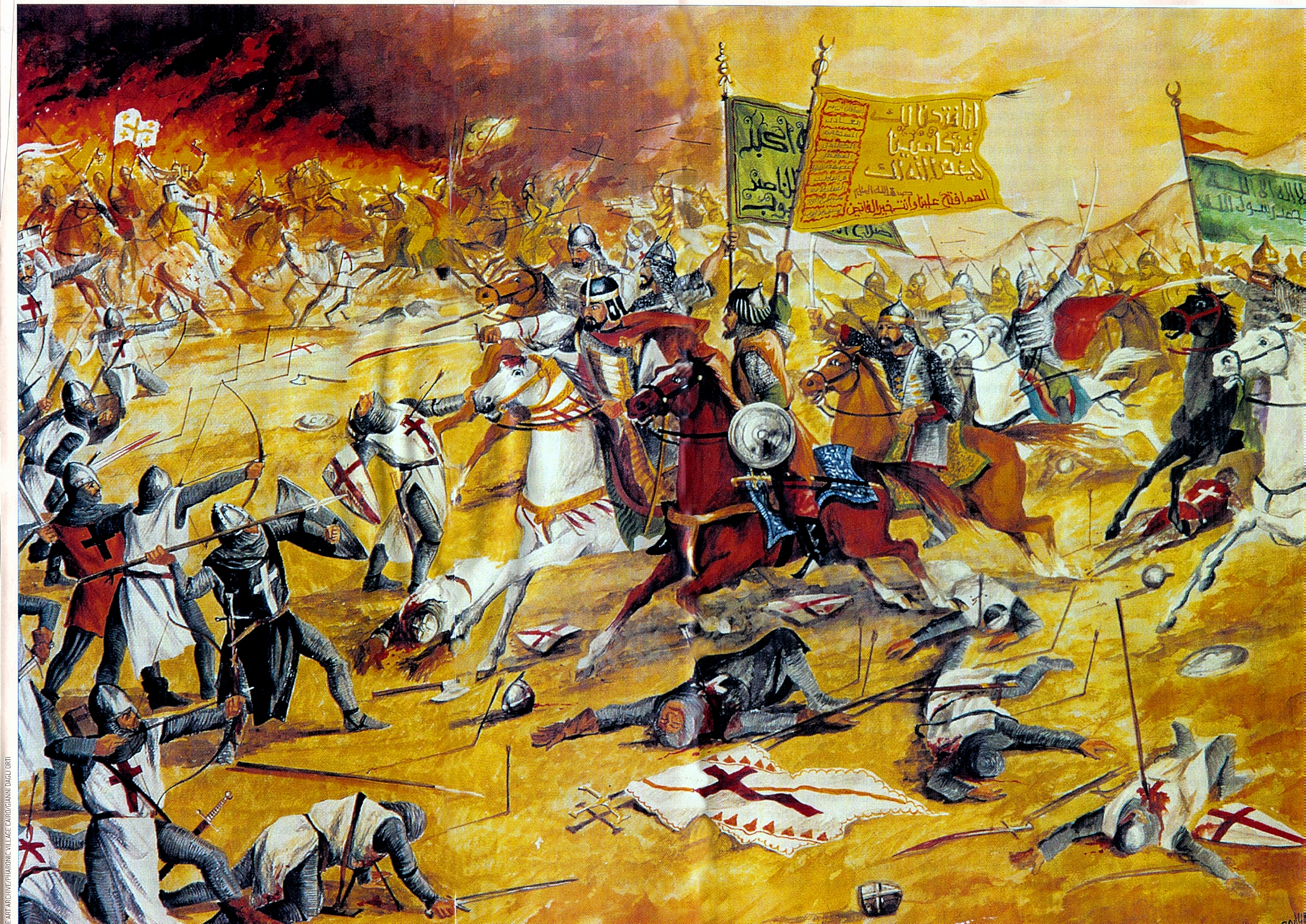 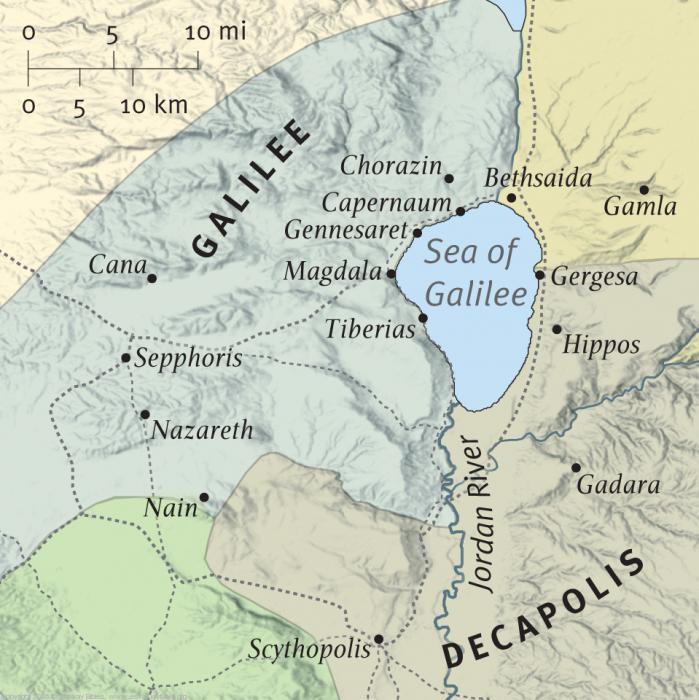 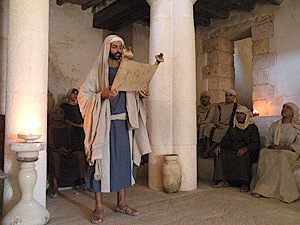 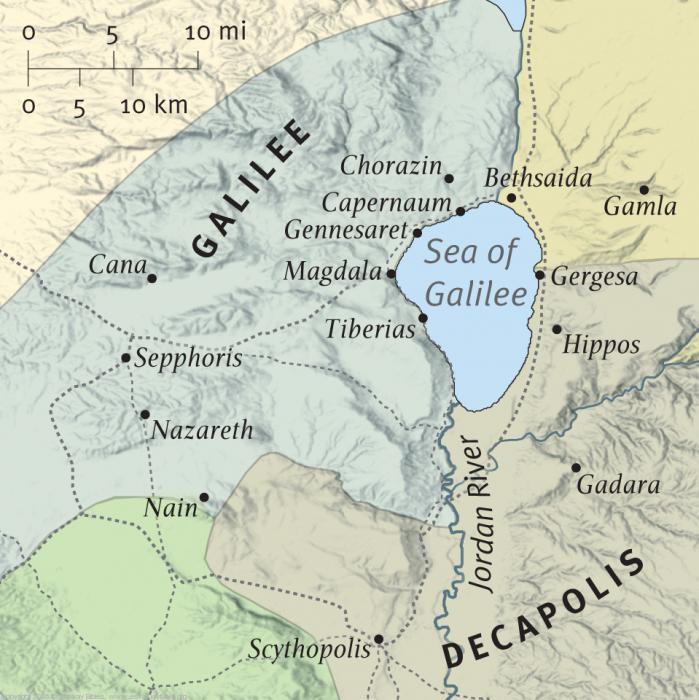 Four key questions for us:
Four key questions for us:
What does this teach us about the nature and character of God?
Four key questions for us:
What does this teach us about the nature and character of God?

What does this teach us about the way God interacts with His people and mankind?
Four key questions for us:
What does this teach us about the nature and character of God?

What does this teach us about the way God interacts with His people and mankind?

What does this mean for your relationship with God the Father and Jesus Christ?
Four key questions for us:
What does this teach us about the nature and character of God?

What does this teach us about the way God interacts with His people and mankind?

What does this mean for your relationship with God the Father and Jesus Christ?

What does this teach us about Satan, the adversary of God and mankind?